Tutorial, AEC/APC Symposium Asia, November 13, Tokyo, Japan (2019)
The design process of domain-specific ontologies- The case studies in agriculture -
Hideaki Takeda
National Institute of Informatics
takeda@nii.ac.jp
@takechan2000
Today’s Talk
Aim:
Introduce the practical method to build domain-specific ontologies

Case 1: Agriculture Activity Ontology (AAO)
What is AAO? Why the ontology is needed?
How to build AAO? 
Case 2: Crop Vocabulary (CVO)
Ontology?
Ontology (in Computer Science)
An ontology encompasses 
a representation, formal naming and definition of
categories, 
properties 
and 
relations between the concepts, data and entities 
that substantiate 
one, 
many 
or 
all 
domains of discourse
https://en.wikipedia.org/wiki/Ontology_(information_science)
Architecture for the Semantic Web
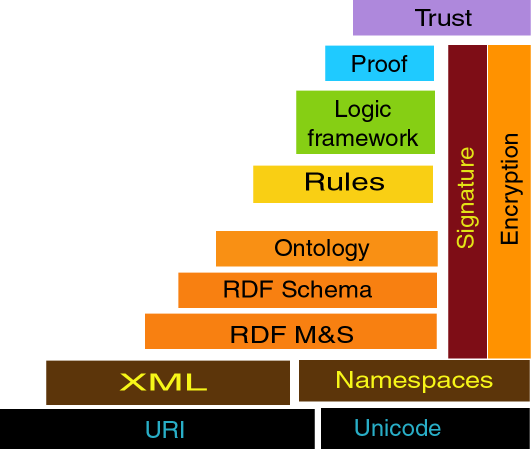 Tim Berners-Lee　http://www.w3.org/2002/Talks/09-lcs-sweb-tbl/
Semantic Interoperability
p = 10.2, t = 80.5
pressure? temperature?
Unit: pascal, Celsius
Product: 
Location: 
…
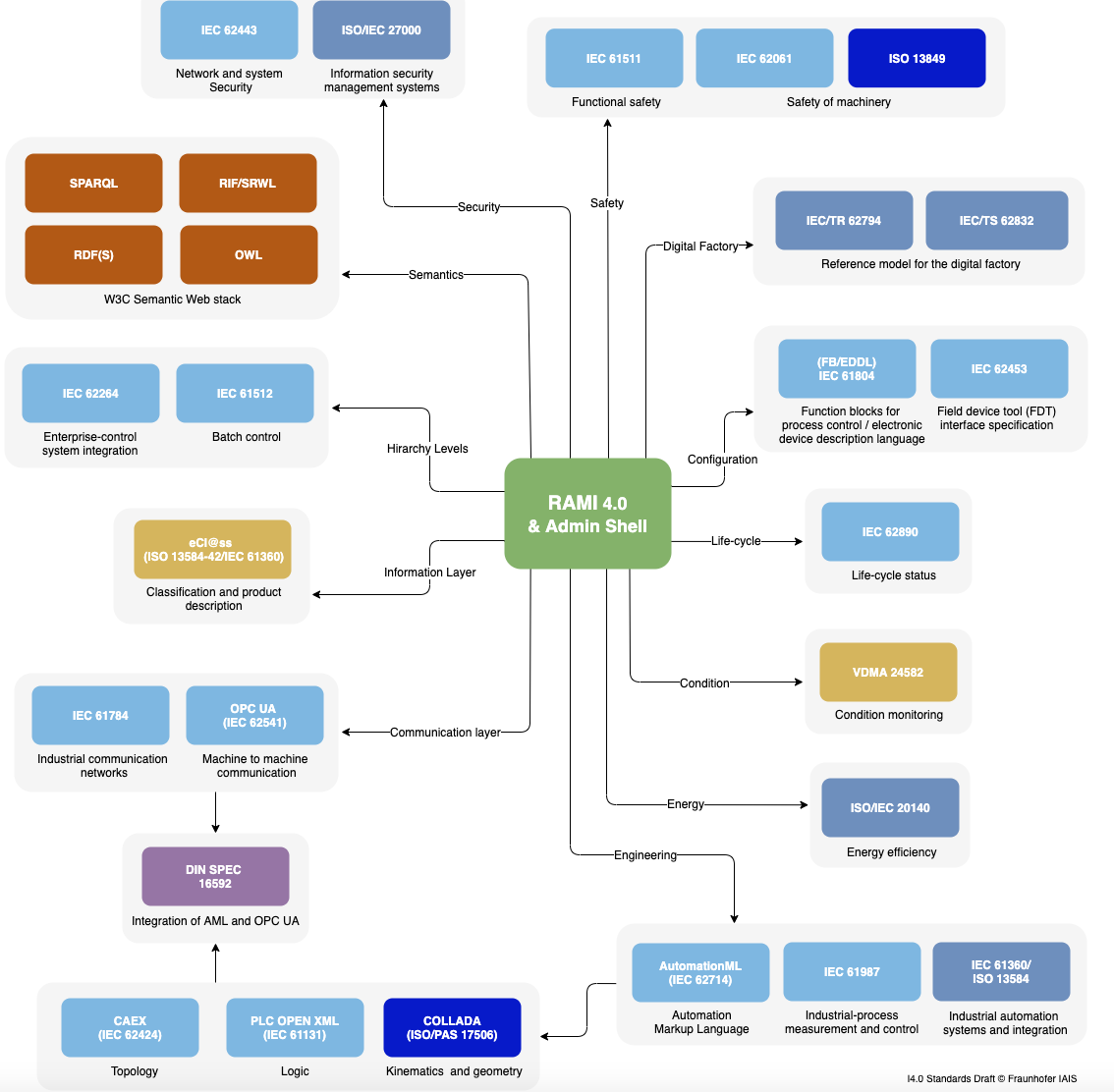 Industry 4.0
I4.0 Standards Draft © Fraunhofer IAIS
http://i40.semantic-interoperability.org/
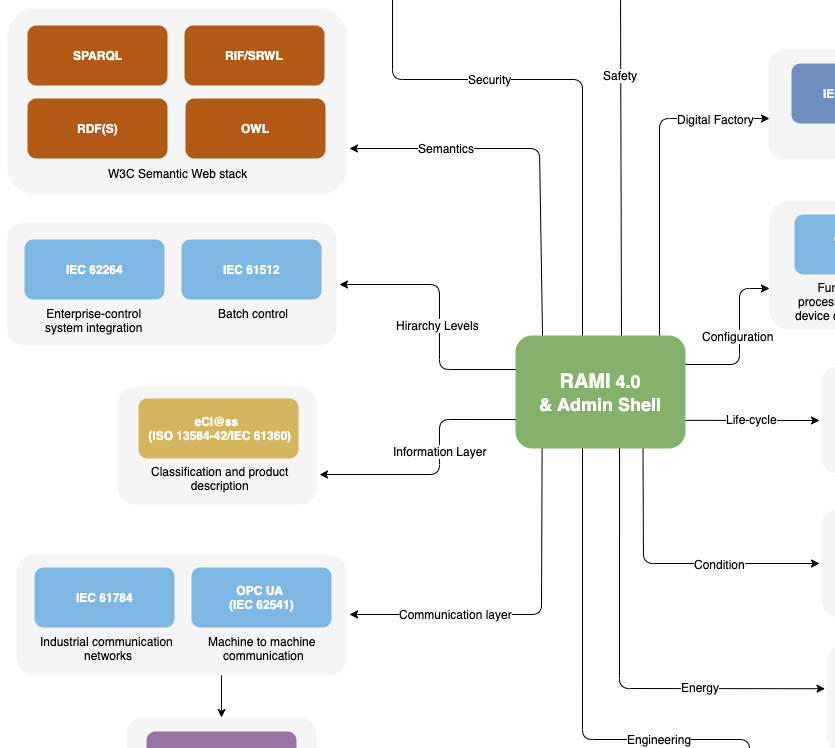 Ontology in Industrial Standards
橋本 一成 , オントロジー技術に関する標準化動向 人工知能学会研究会資料 SIG-SWO-043-01, 2017
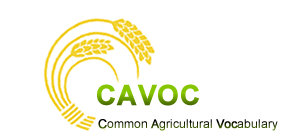 AAO : Agriculture Activity Ontology
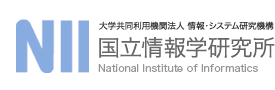 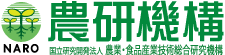 10
[Speaker Notes: Next target of standardization is crop name]
Standardization of Agricultural Activities
Background




Issues








Purpose
Agricultural IT systems are widely adopted to manage and record activities in the fields efficiently. Interoperability among these systems is needed to integrate and analyze such records to improve productivity of agriculture.
“Puddling”
“Puddling”
“Puddling”
代かき
しろかき
代掻き
“Puddling Activity”
“Coarse pudding”
代掻き作業
Data in agricultural IT systems is not easy to federate and integrate due to the variety of the languages

It prevents federation and integration of these systems and their data.
荒代(かじり)
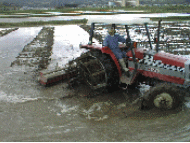 “Pulverization”
砕土
“Coarse pudding”
“land leveling”
荒代かき
均平化
整地
“Land grading”
http://www.toukei.maff.go.jp/dijest/kome/kome05/kome05.html
To provide the standard vocabulary by defining the ontology for agricultural activity
AGROVOC
AGROVOC is the most well-known vocabulary in agriculture supervised by Food and Agriculture Organization(FAO) and the thesaurus containing more than 32,000 terms of agriculture, fisheries, food, environment and other related fields.
Thesaurus
AGROVOC organizes words by synonym, narrower/broader, and related relationship.
harvesting
topping(beets)
Narrower/broader relationship is not clearly defined. So relationship among bother words are often mixed and misunderstood.
baling
relationship between siblings
gleaning
mechanical harvesting
mowing
. . .
AGROVOC
The number of activity names about rice farming, which is important in Asia including Japan, are insufficient.
Lessons learnt　– What should be considered
Define hierarchy clearly





Accept various synonymous words
Hierarchy is convenient for human to understand and for computers to process. But it often be confused by mixing different criteria on relationship among concepts/words. It causes difficulty when adding new concepts/words and when integrating different hierarchies.
Define relationship clearly between upper and lower concepts as basis of classification
Names for a single concept may be multiple by region and by crop
Clarify an entry word and their synonyms for each concept
Representation: ”Harvesting”
harvesting
topping(beets)
harvesting
mechanical harvesting
baling
＋
relationship between siblings
Harvest
Harvest
byMachine
gleaning
[means]
[Act]
mechanical harvesting
Inherit
manual harvesting
mowing
. . .
＋
Harvest
manually
Thesaurus (AGROVOC)
Ontology!
. . .
[means]
Designing of Agricultural Activity Ontology(AAO)
Define activity concepts







Define hierarchy
Seeding: 
activity to sow seeds on fields for seed propagation.
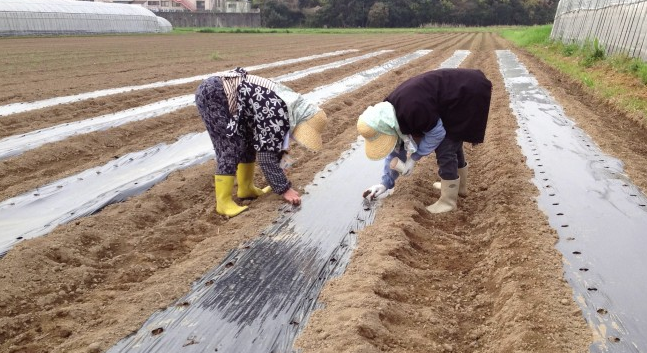 property
value
Purpose: seed propagation
Place    : field
Target  : seed
Act       : sow
“Seeding”
Seeding
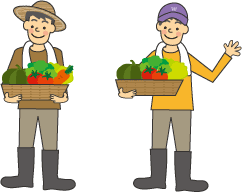 Define activities with properties and their values
The hierarchy of activities is organized by property
New properties and their values are added
 “purpose”, “act”, “target”, “place”, “means” , “equipment”, “season”, and “crop” in order.
Property values are specialized
Designing of Agricultural Activity Ontology(AAO)
Formalization by Description Logics
Agricultural activity
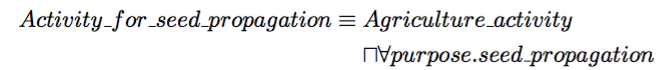 purpose：crop production
Crop production activity
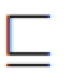 purpose：crop growth
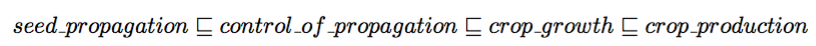 Crop growth activity
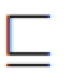 purpose：control of propagation
Activity for control of propagation
Hierarchy by purpose
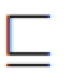 purpose：seed propagation
Activity for seed propagation
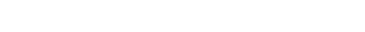 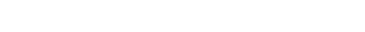 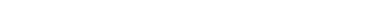 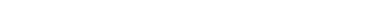 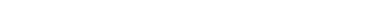 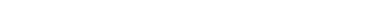 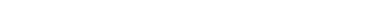 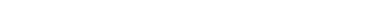 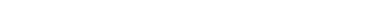 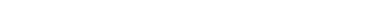 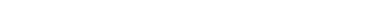 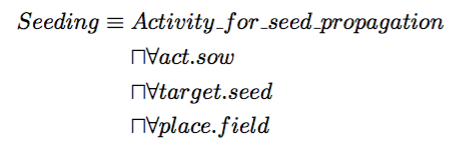 Activity for seed propagation
act : sow
target：seed
place：field
Seeding
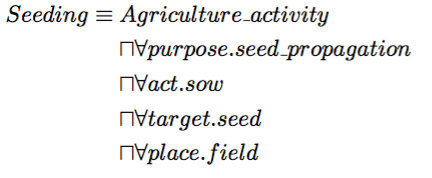 Seeding
Designing of Agricultural Activity Ontology(AAO)
Differentiate concepts by property
Agricultural activity　 >…>    Activity for seed propagation  >  Seeding
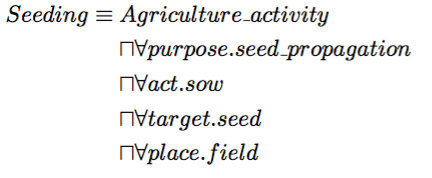 purpose : seed propagation
purpose : seed propagation
place : field
target : seed
act : sow
Well-drained paddy field < field
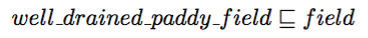 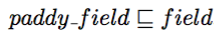 paddy field < field
Direct sowing of rice on well-drained paddy field
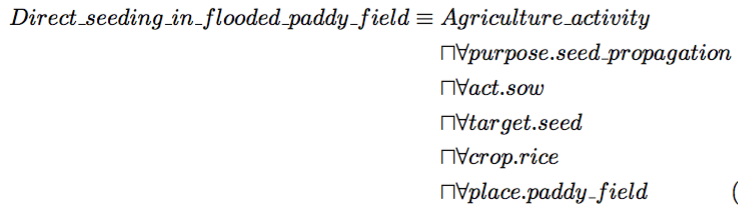 Direct seeding in flooded paddy field
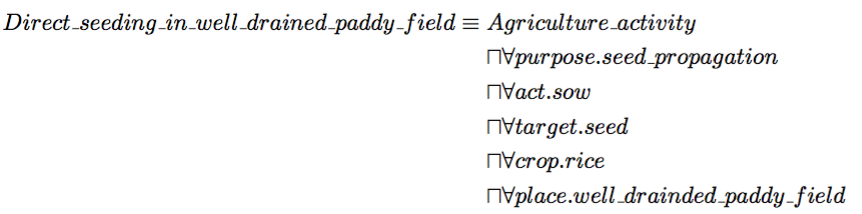 purpose : seed propagation
place : well-drained paddy field
target : seed
act : sow
crop：rice
purpose : seed propagation
place : paddy field
target : seed
act : sow
crop：rice
Designing of Agricultural Activity Ontology(AAO)
The Structuralizaion of the Agricultural Activities (Protégé)
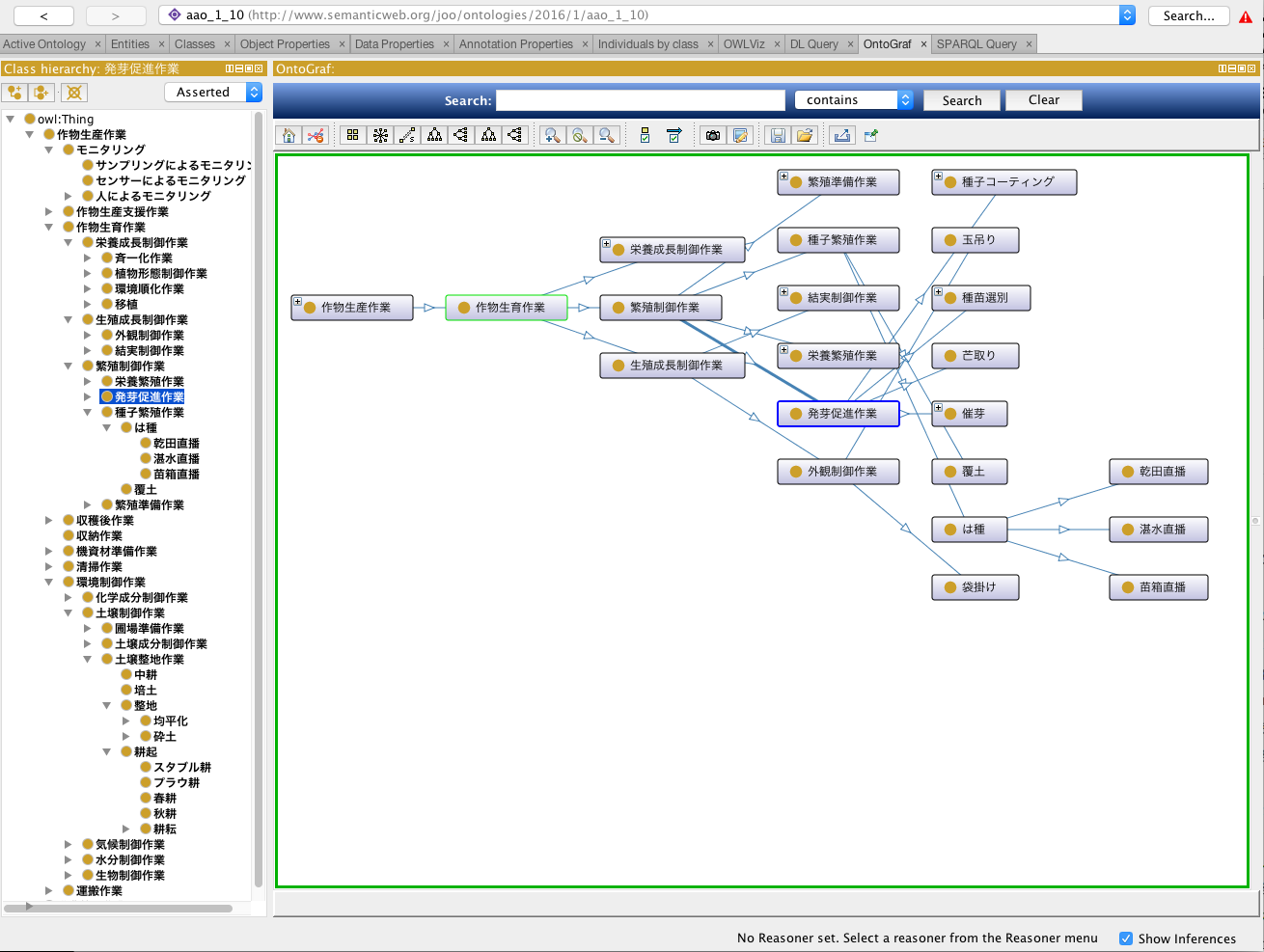 Direct sowing of rice on well-drained paddy field
Activity for seeding
Direct seeding in flooded paddy field
Seeding on nursery box
Designing of Agricultural Activity Ontology(AAO)
Polysemic concepts
Definition of agriculture activities with multiple purposes or other properties.
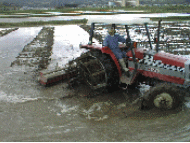 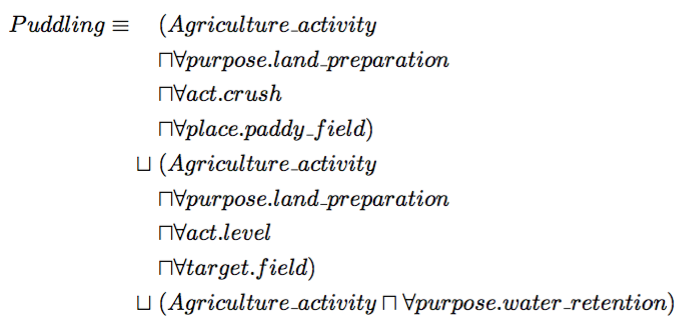 purpose : pulverization
purpose : water retention
purpose : land leveling
Puddling
[disjunction form]
Polysemic relationship
Activity for water management
Water retention
Land leveling
Pudlling
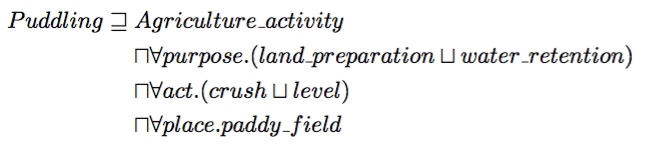 Land preparation
Pulverization
Subsoil breaking
Pulverization by harrow
[conjunction form]
Designing of Agricultural Activity Ontology(AAO)
Polysemic concepts (Protégé)
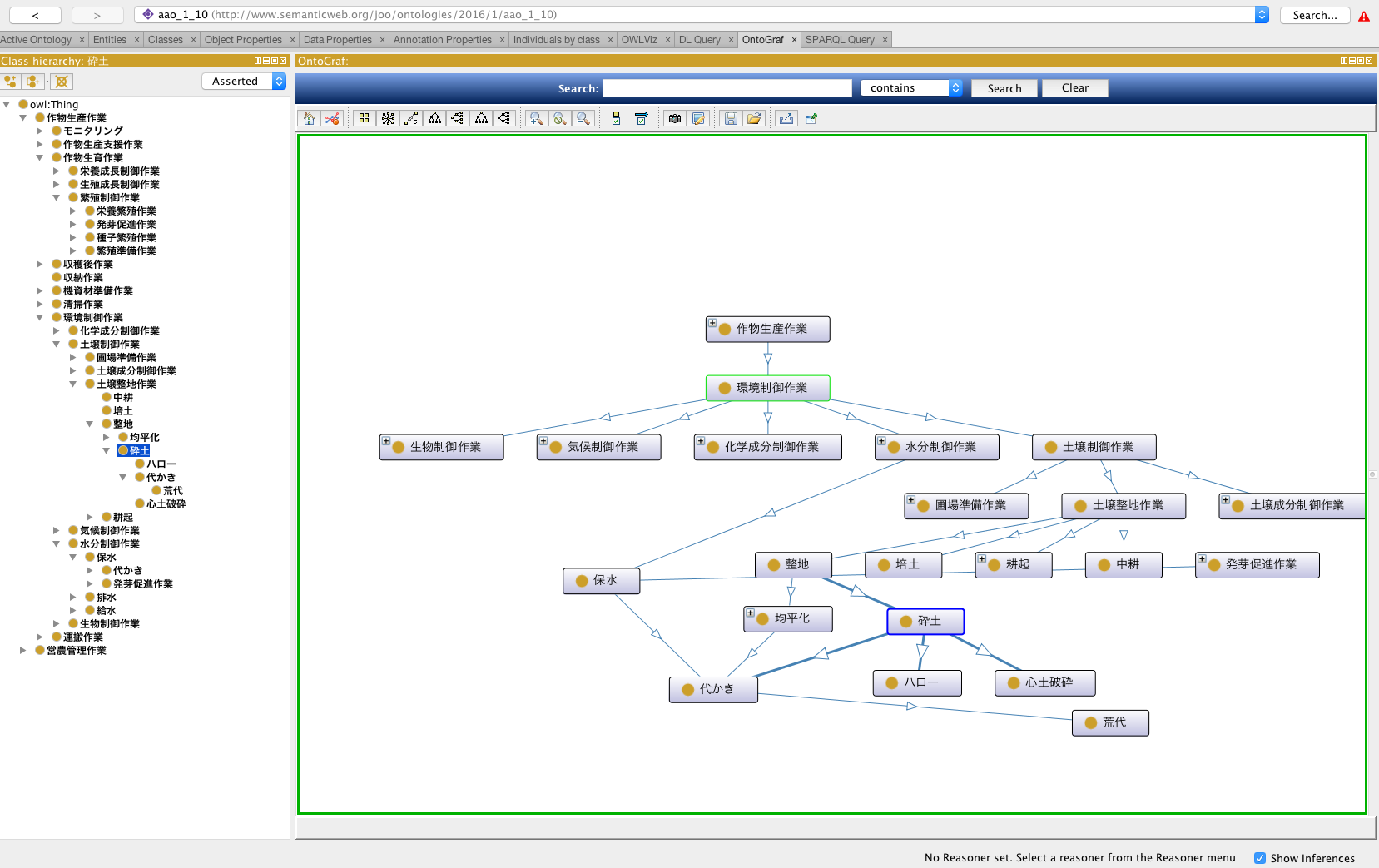 Water retention
Pulverization
Land leveling
Puddling
Reasoning by Agriculture Activity Ontology
Reasoning by Ontology
Infer the most feasible upper concept for the given constraints for a new words
？
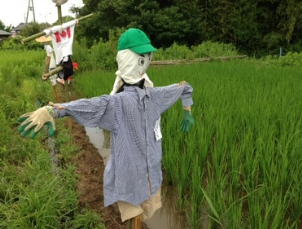 Activity for biotic control
Example of「Making scarecrow」
Biotic control
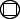 purpose(0,1)
control of pest animals
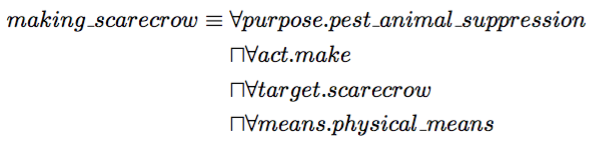 purpose
(0,1)
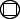 Activity for suppression of pest animals
suppression of pest animals
purpose
(0,1)
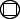 means
(0,1)
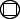 suppression of pest animals
Activity for suppression of pest animals by physical means
Activity for suppression of pest animals by chemical means
Physical means
Means
 (0,1)
Purpose
(0,1)
means
(0,1)
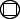 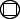 Physical means
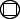 ?
Making scarecrow‘
Chemical means
target
(0,1)
act
(0,1)
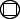 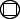 build
scarecrow
Reasoning by Agriculture Activity Ontology
[1]
[1] Seiji Koide, Theory and Implementation of Object Oriented Semantic Web Language, PhD Thesis, Graduate University for Advance Studies, 2011
Reasoning by Ontology
Infer the most feasible upper concept for the given constraints for a new words
Activity for biotic control
Biotic control
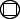 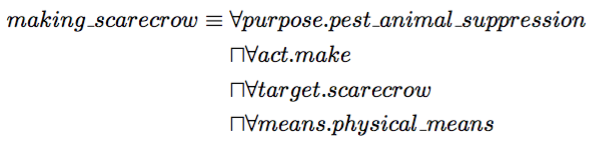 purpose(0,1)
control of pest animals
purpose
(0,1)
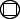 Activity for suppression of pest animals
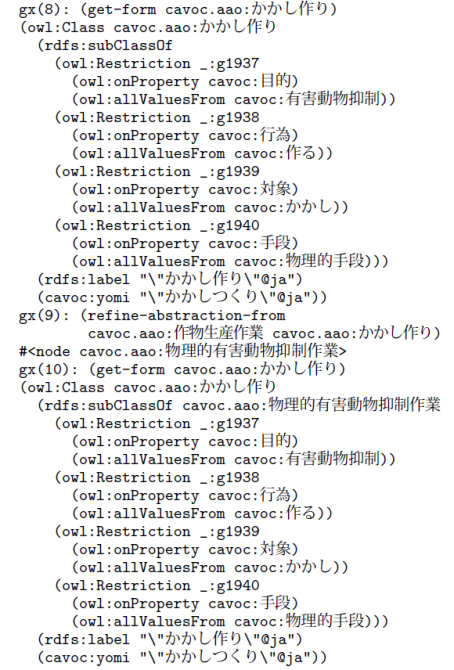 suppression of pest animals
purpose
(0,1)
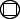 means
(0,1)
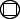 Activity for suppression of pest animals by physical means
Activity for suppression of pest animals by chemical means
Inference with SWCLOS
[1]
means
(0,1)
物理的手段
Physical means
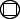 means
(0,1)
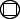 Chemical means
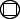 かかし作り
Making scarecrow
Making scarecrow is a subclass of Activity for 
suppression of pest animals by physical means
means
(0,1)
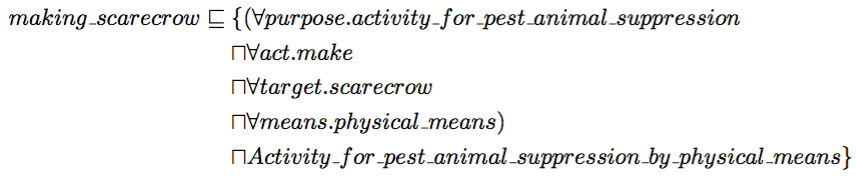 target
(0,1)
act
(0,1)
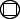 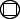 make
scarecrow
Applying Agricultural Activity Ontology
URI
Give a unique URI for each concept
http://cavoc.org/aao/ns/1/は種
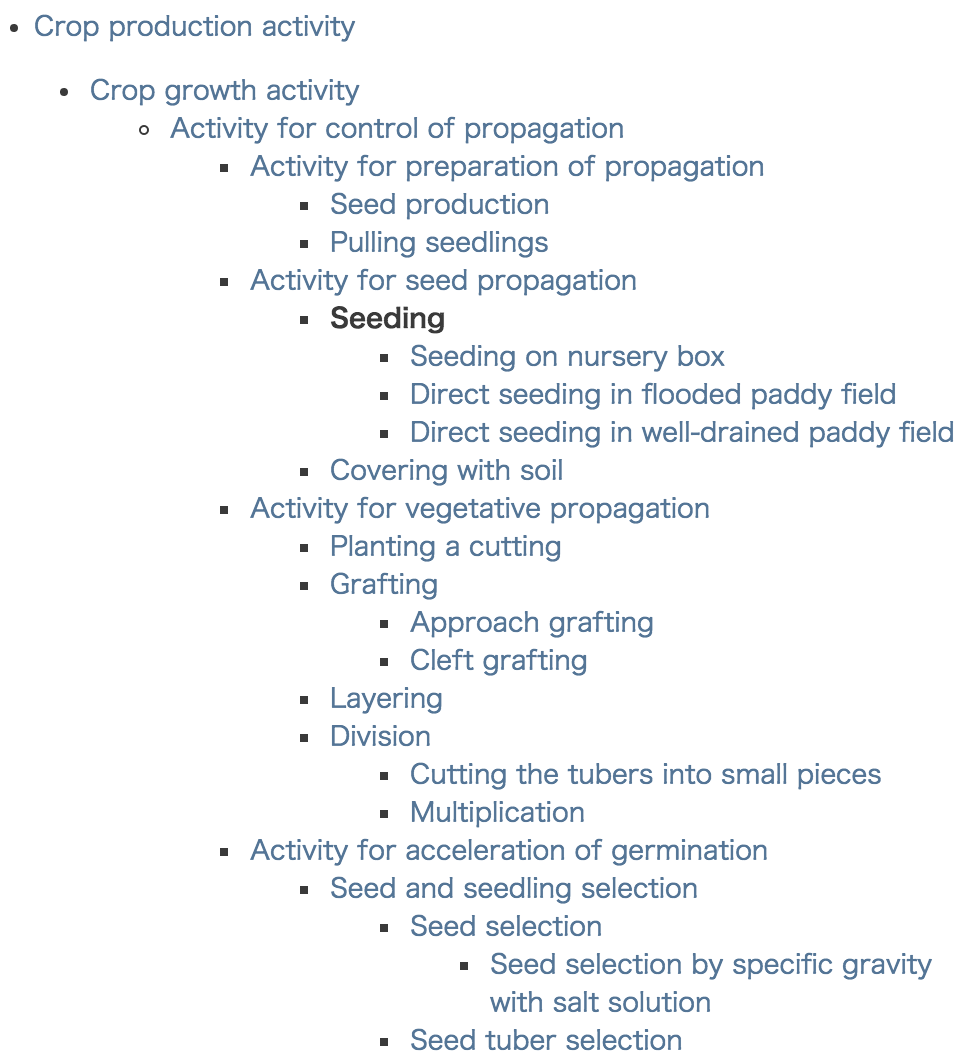 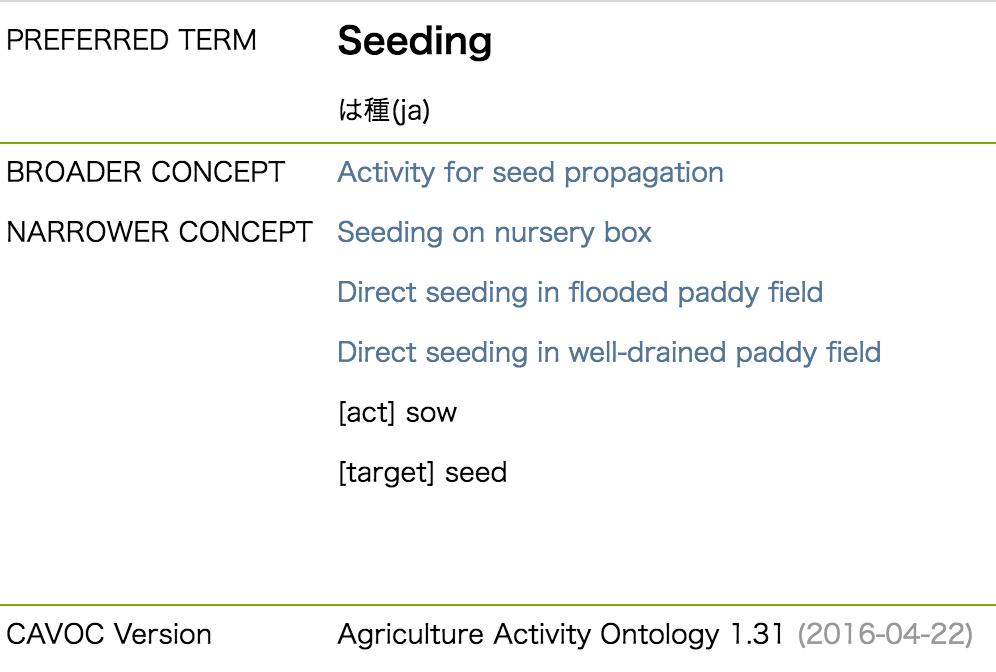 Web Services based on Agriculture Activity Ontology
Converting synonyms to core vocabulary
http://www.tanbo-kubota.co.jp/foods/watching/14_2.html
API
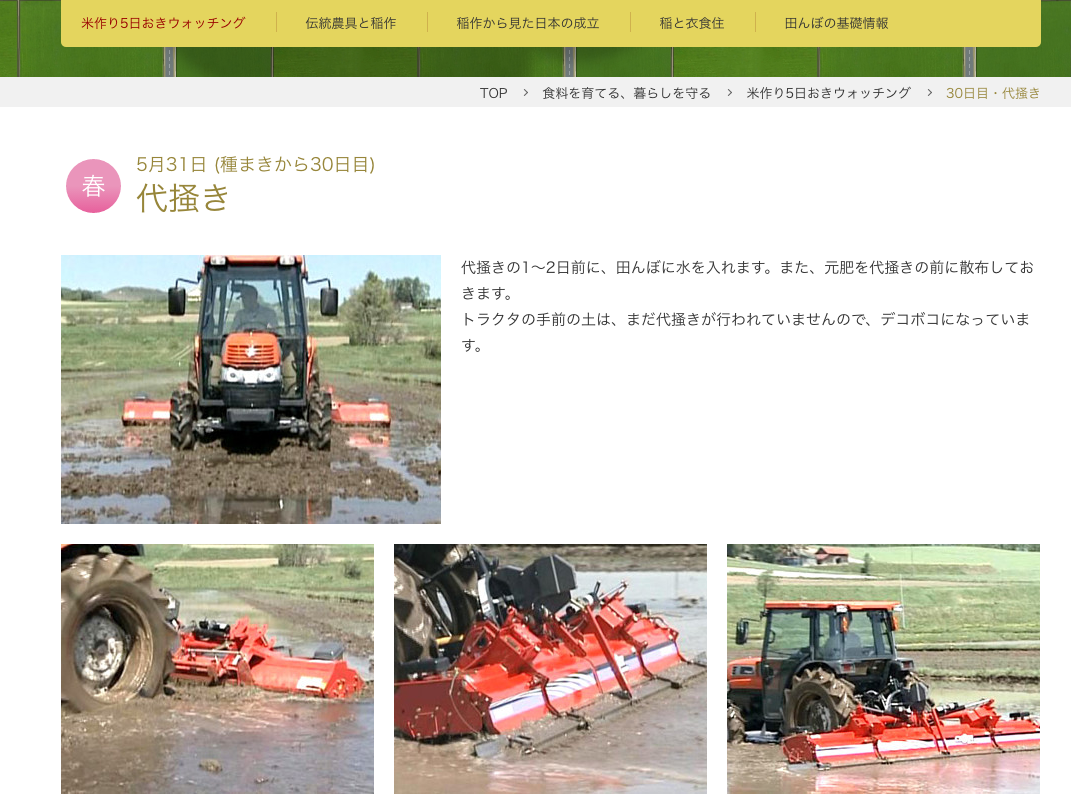 “Puddling Activity”
“sowing”
…
Puddling
Seeding
…
Puddling Activity 
and sowing…
Converting
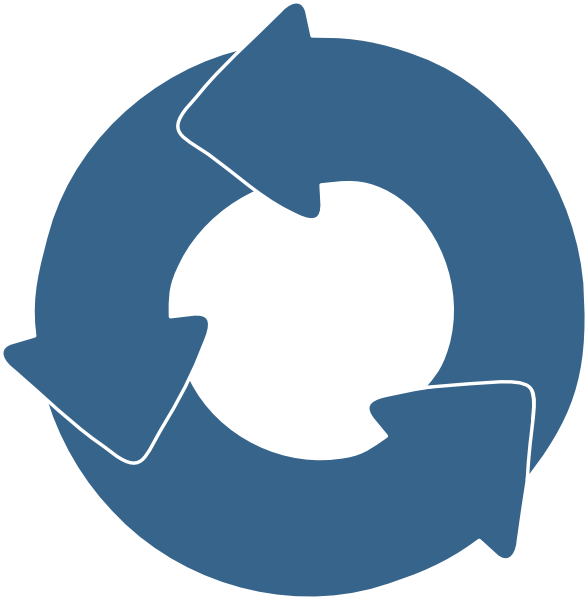 [system]
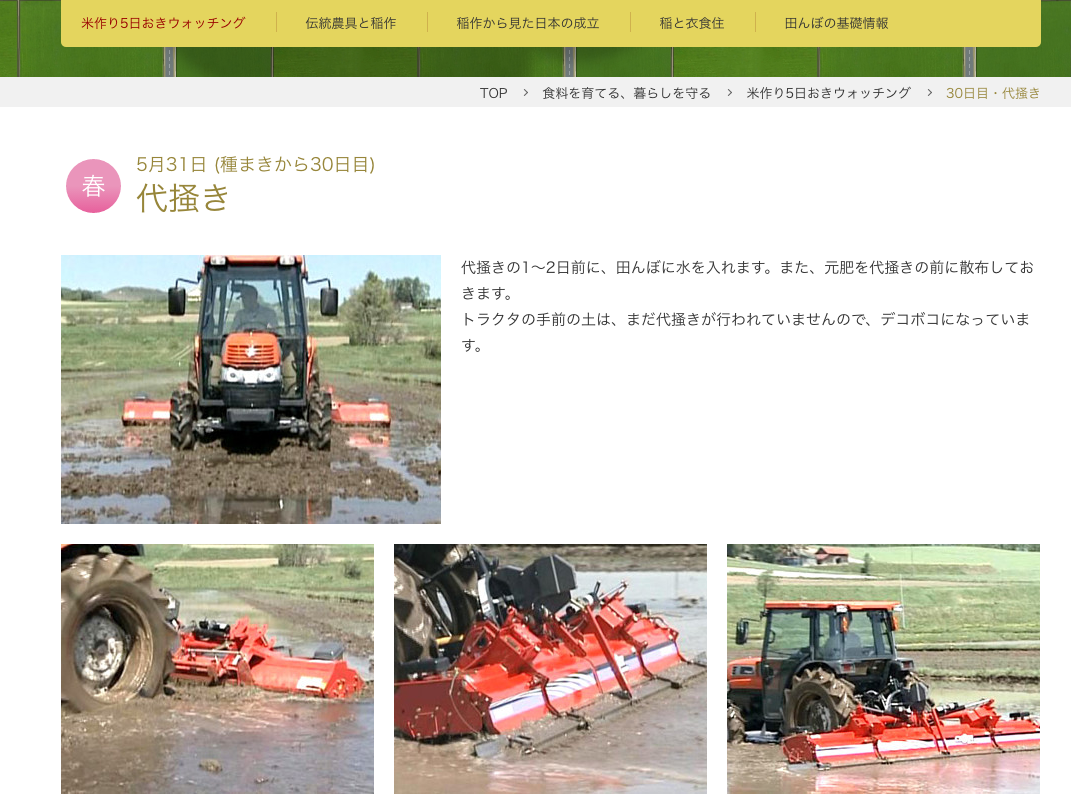 Puddling
and seeding…
AAO
[system’]
Agriculture Activity Ontology(AAO): Summary
Standardize the vocabulary for agricultural activities with the logical model
Define concepts of agriculture activities beyond 
Conceptual variety (often dependent to crop and farm style)
Linguistic diversity (often dependent to crop and area)
adopted as the part of ”the guideline for agriculture activity names for agriculture IT systems” issued by Ministry of Agriculture, Forestry and Fisheries (MAFF), Japan in 2016,
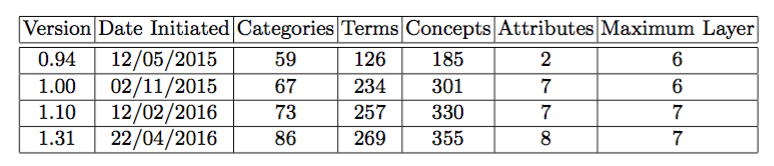 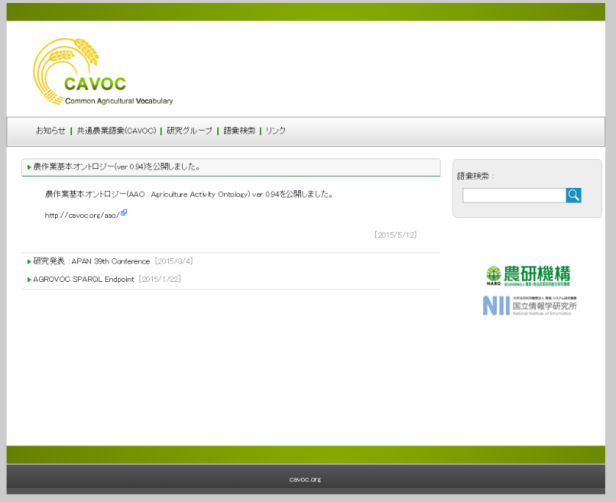 Common Agricultural VOCabulary
http://cavoc.org/
Agriculture Activity Ontology (AAO) ver 1.31
http://cavoc.org/aao/
How did we build Agriculture Activity Ontology?
Share the experience of building ontologies

Design Process
0th Step: Project Formation
1st Step: Survey
2nd Step: Analysis of Data
3rd Step: Proposed Structure (1st)
4th Step: Introduction of Descriptions Logics
5th Step: Evaluation and Enrichment by domain experts
Design Process- 0th  Step: Project Formation -
Cross-ministerial Strategic Innovation Promotion Program (SIP), “Technologies for creating next-generation agriculture, forestry and fisheries” (funding agency: Bio-oriented Technology Research Advancement Institution, NARO).
Project aim: define common vocabulary on agriculture activity 
To share knowledge among farmers of different crops and different regions and different systems 
Human understandable and machine readable

Four members from two organizations
Ontology Expert Researchers from National Institute of Informatics (NII)

Information Expert Researchers from National Agriculture and Food Organization (NARO)
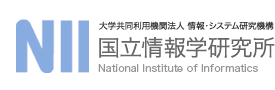 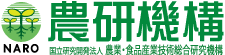 Design Process- 1st Step: Survey -
Survey of existing vocabularies
Agrovoc: defined by FAO. Most popular and famous vocabulary in the domain
International
Maintenance
Machine readable (LOD)
Agropedia
In Japanese
With explanations
MAFF Guideline (prototype version)
Official
Related to Elements in Official Statistics
AGROVOC
AGROVOC is the most well-known vocabulary in agriculture supervised by Food and Agriculture Organization(FAO) and the thesaurus containing more than 32,000 terms of agriculture, fisheries, food, environment and other related fields.
Thesaurus
AGROVOC organizes words by synonym, narrower/broader, and related relationship.
harvesting
topping(beets)
Narrower/broader relationship is not clearly defined. So relationship among bother words are often mixed and misunderstood.
baling
relationship between siblings
gleaning
mechanical harvesting
mowing
. . .
AGROVOC
The number of activity names about rice farming, which is important in Asia including Japan, are insufficient.
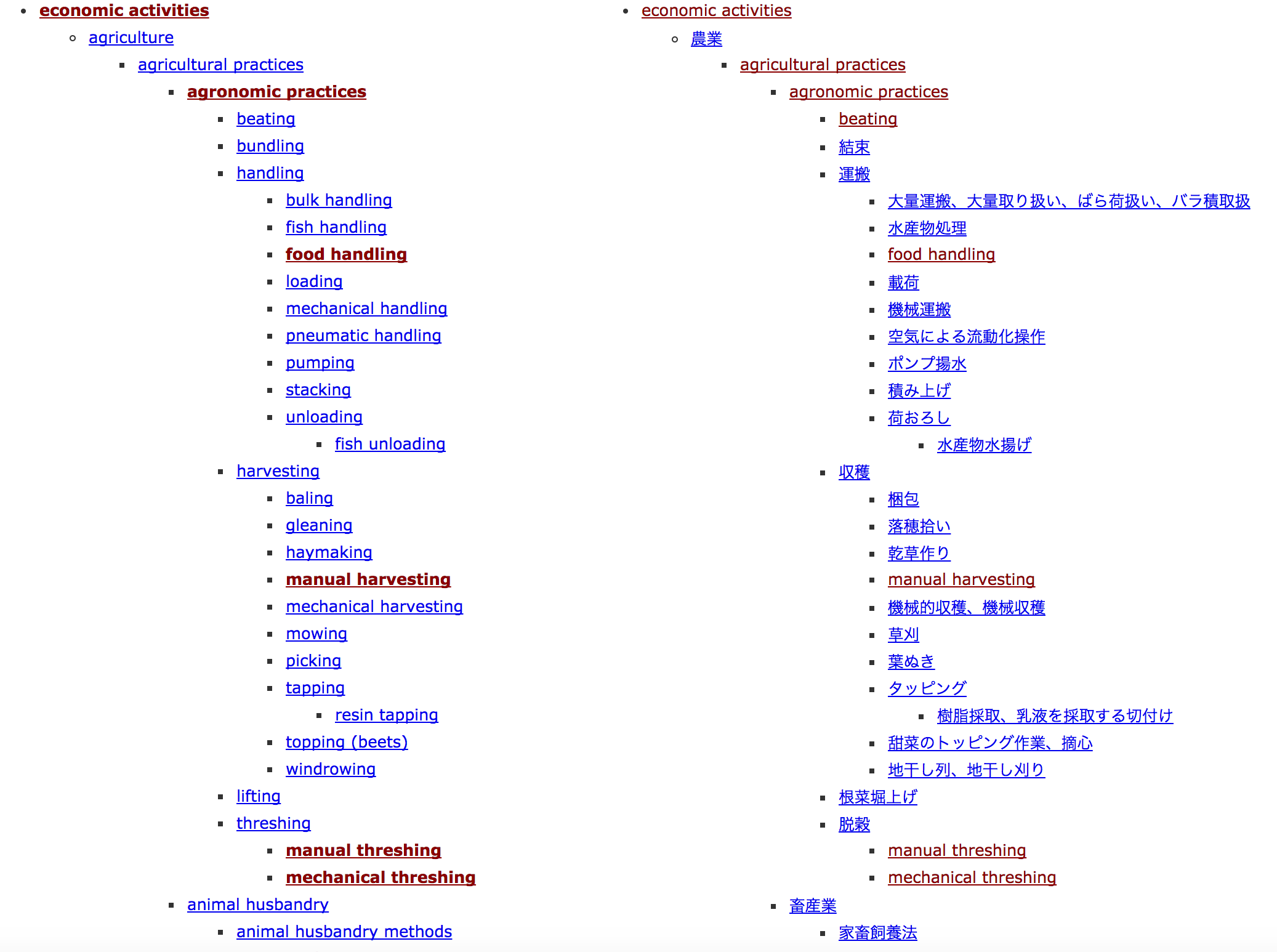 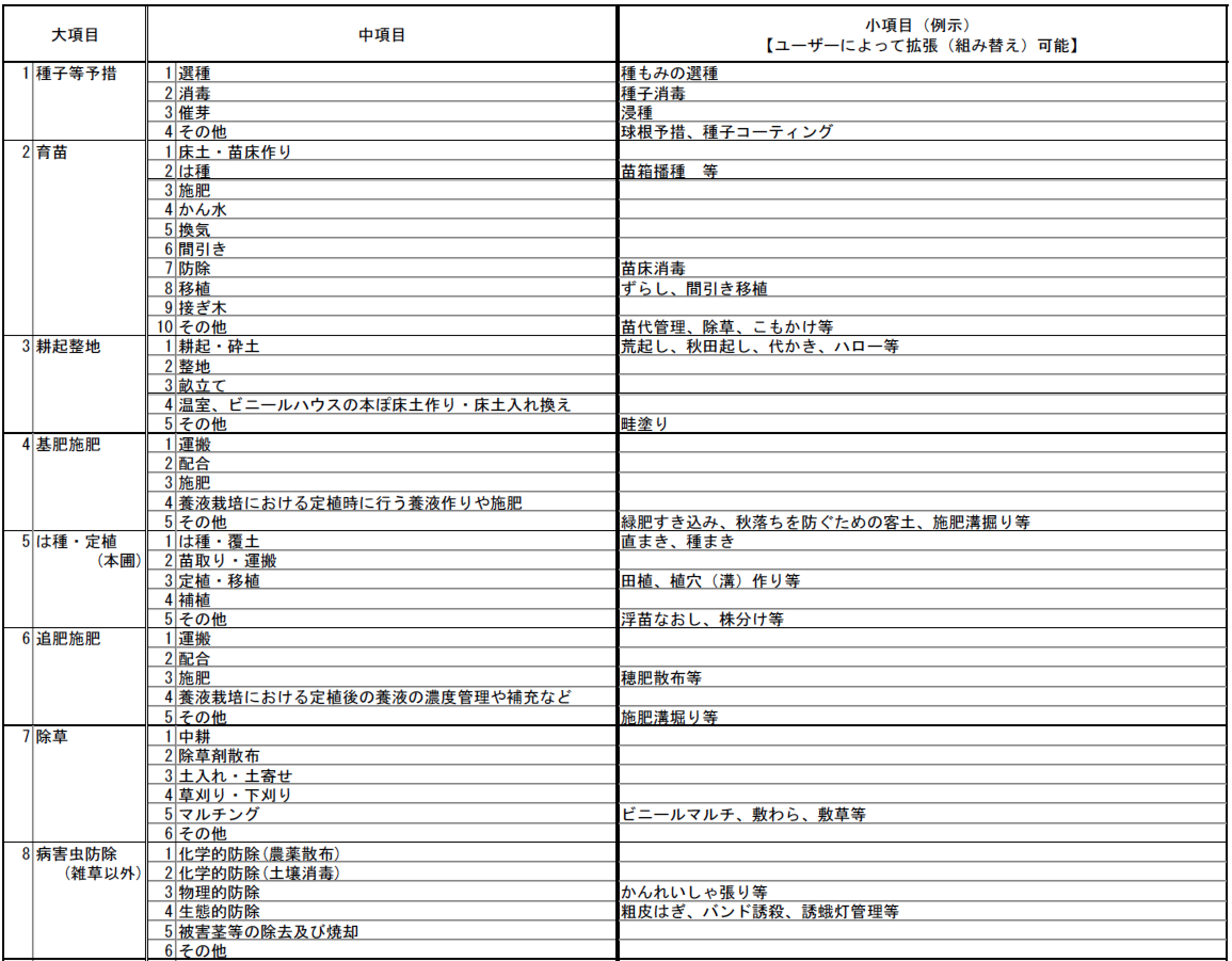 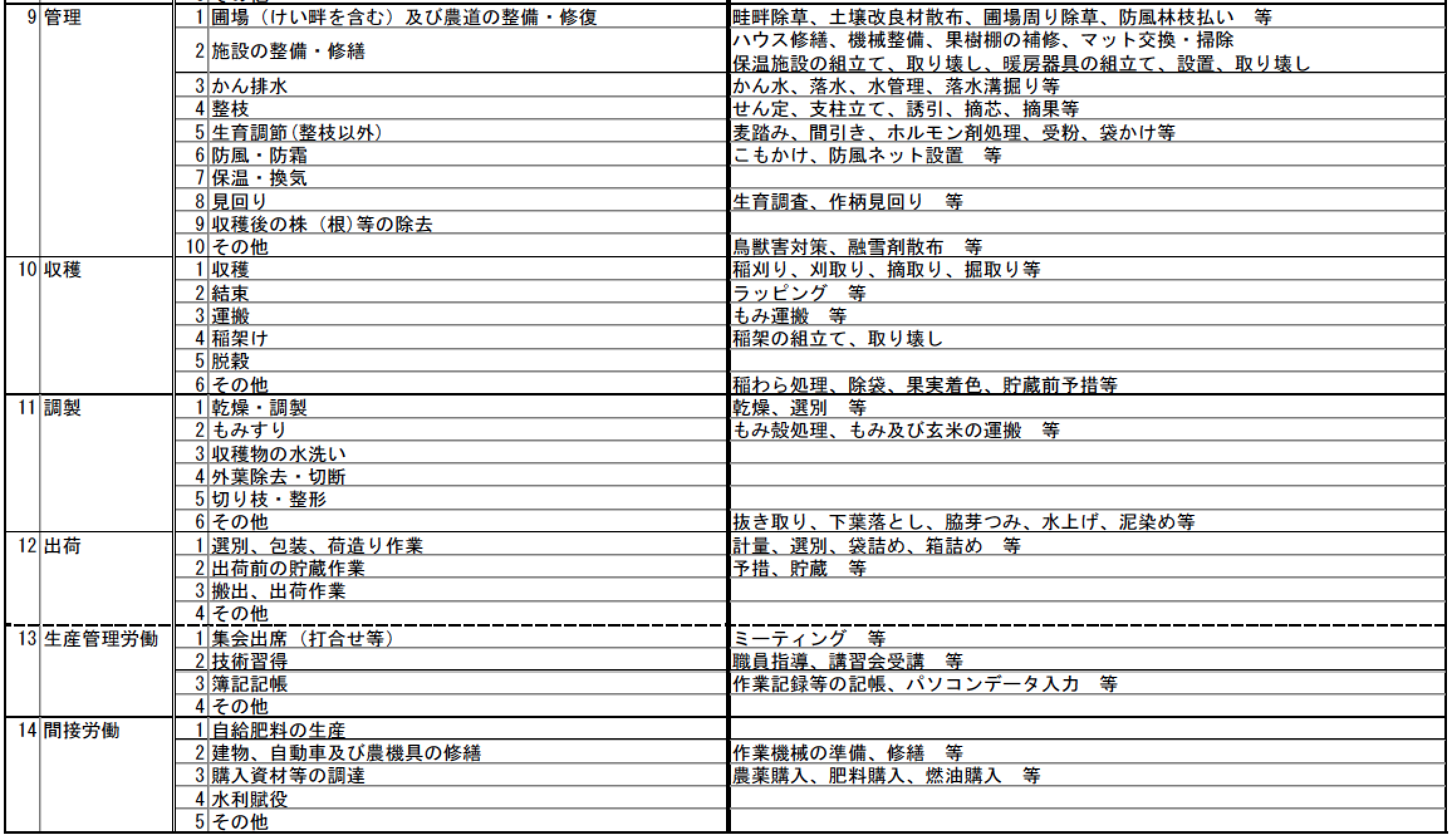 農業ITシステムで用いる農作業の名称に関する個別ガイドライン（試行版）
Design Process- 2nd Step: Analysis of data
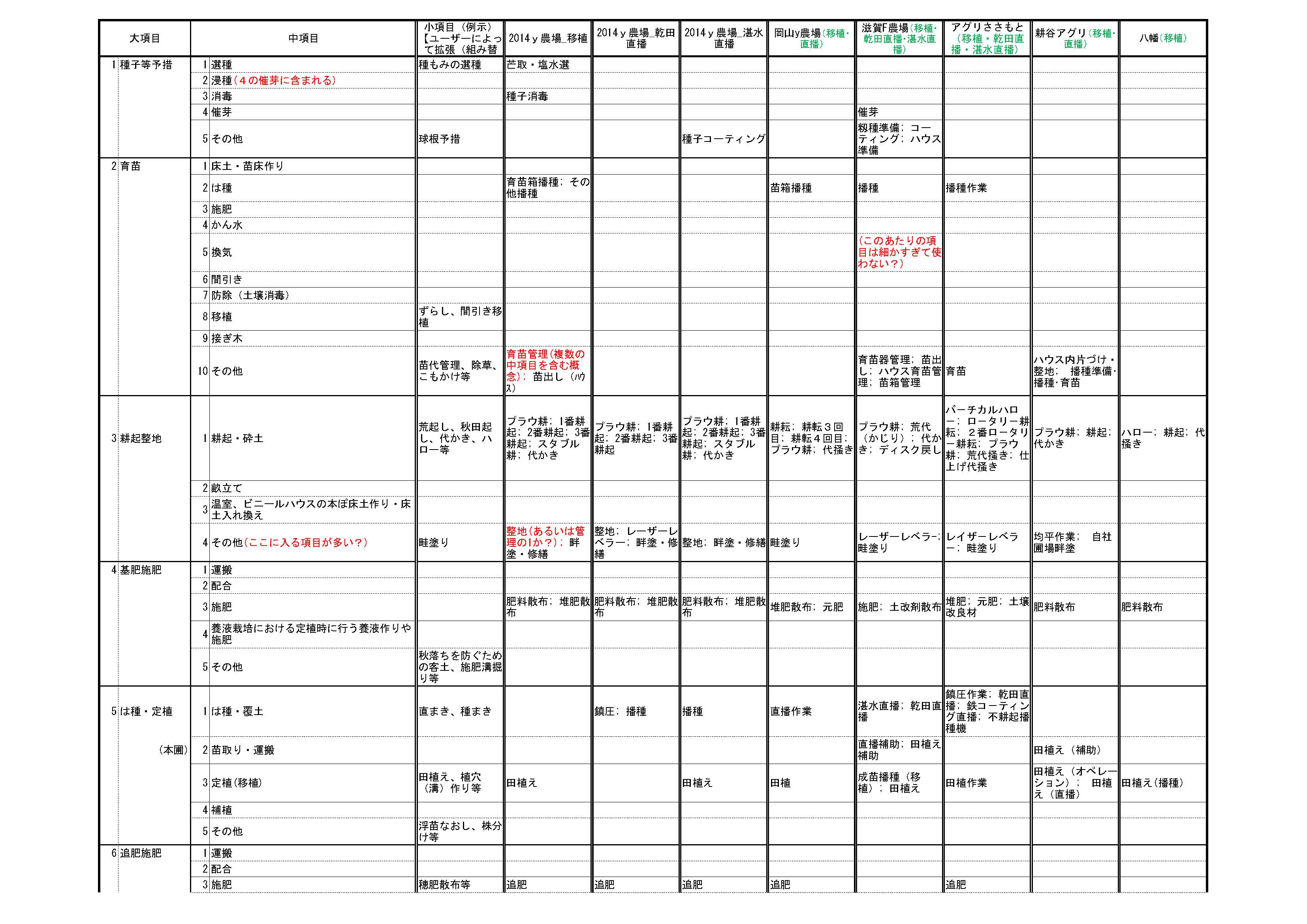 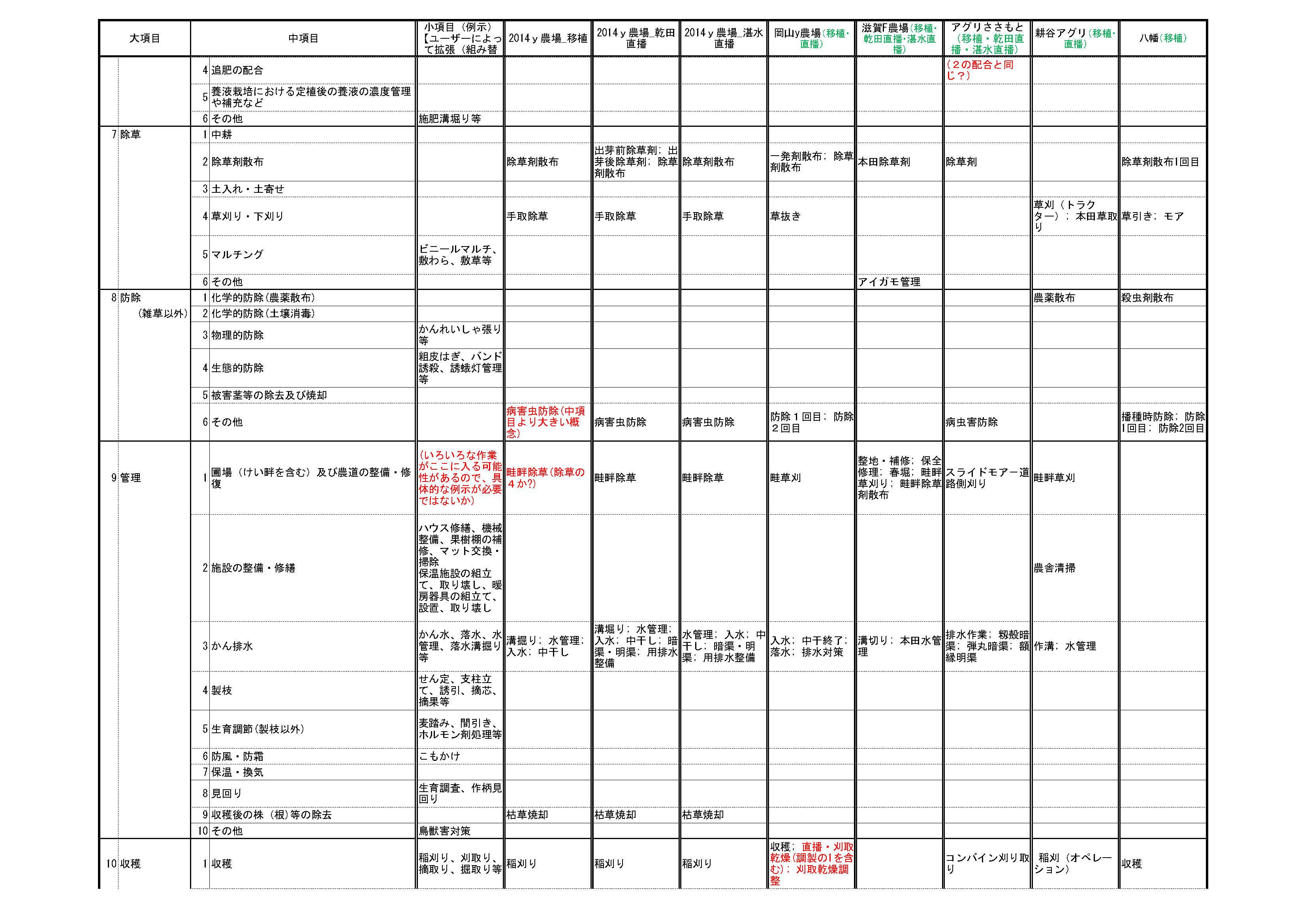 Design Process- 3rd Step: Proposed Structure (1st)  -
Define hierarchy clearly





Accept various synonymous words
Hierarchy is convenient for human to understand and for computers to process. But it often be confused by mixing different criteria on relationship among concepts/words. It causes difficulty when adding new concepts/words and when integrating different hierarchies.
Define relationship clearly between upper and lower concepts as basis of classification
Names for a single concept may be multiple by region and by crop
Clarify an entry word and their synonyms for each concept
Representation: ”Harvesting”
harvesting
topping(beets)
harvesting
mechanical harvesting
baling
relationship between siblings
Inherit
gleaning
mechanical harvesting
manual harvesting
mowing
. . .
Thesaurus (AGROVOC)
. . .
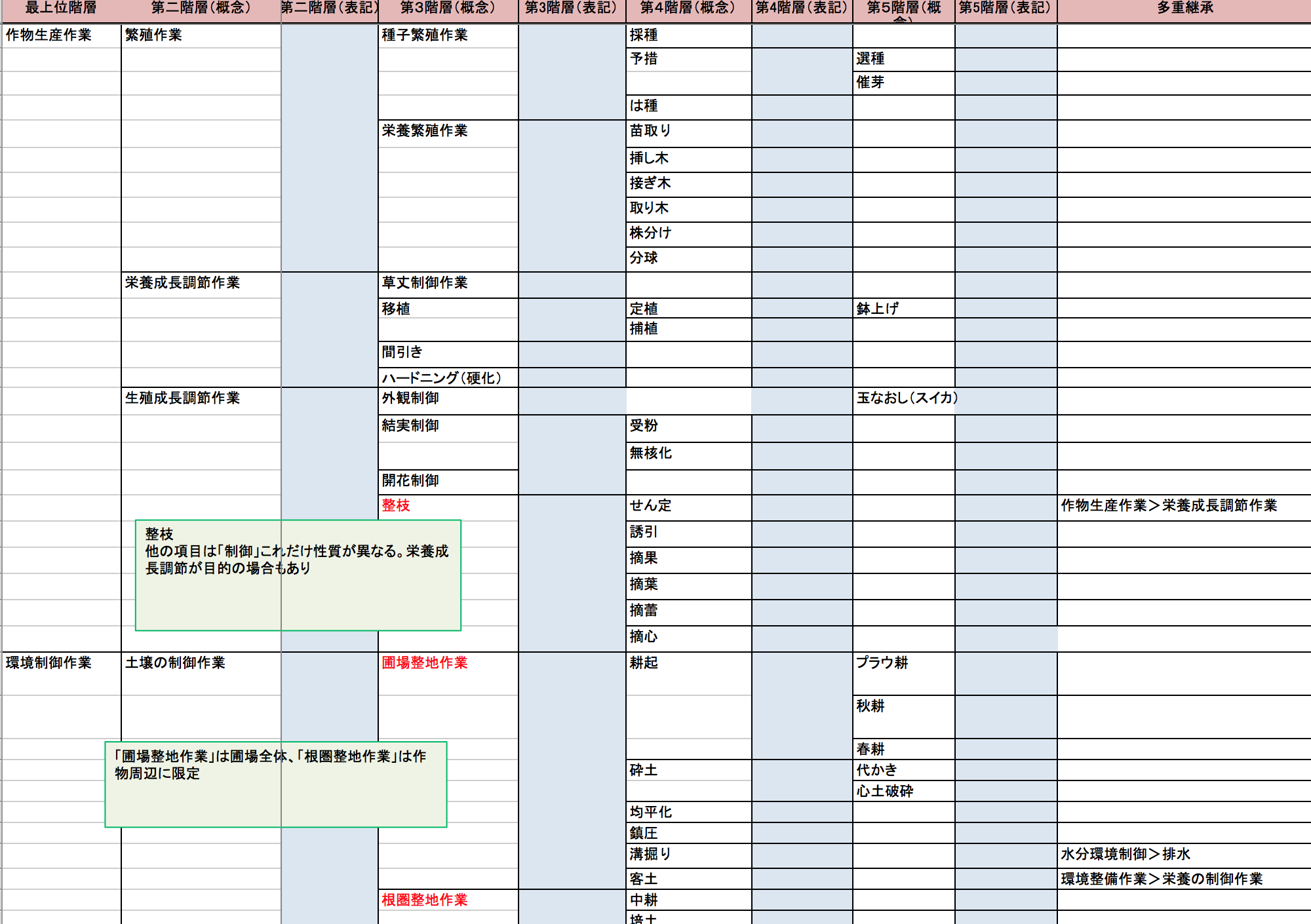 Design Process- 4th Step: Introduction of Description Logics -
Consideration of the structure
Discovery of logical structure
Reformation of the structure by Description Logics
Use of a property for each is-a relation
Introduction of a new property
Is-a hierarchy of a property value
Re-arrangement of classes
Representation: ”Harvesting”
Representation: ”Harvesting”
harvesting
mechanical harvesting
harvesting
mechanical harvesting
＋
Harvest
Harvest
byMachine
Inherit
[Means]
[Act]
manual harvesting
manual harvesting
＋
Harvest
manually
Ontology
. . .
. . .
[Means]
Design Process- 5th Step: Evaluation and Enrichment by domain experts -
Ask evaluations to experts 
individual crops experts
Farmer management system developer
Feedback
Some alternation of class structure
Many new words
Crop-specific words
Area-specific words (dialect)
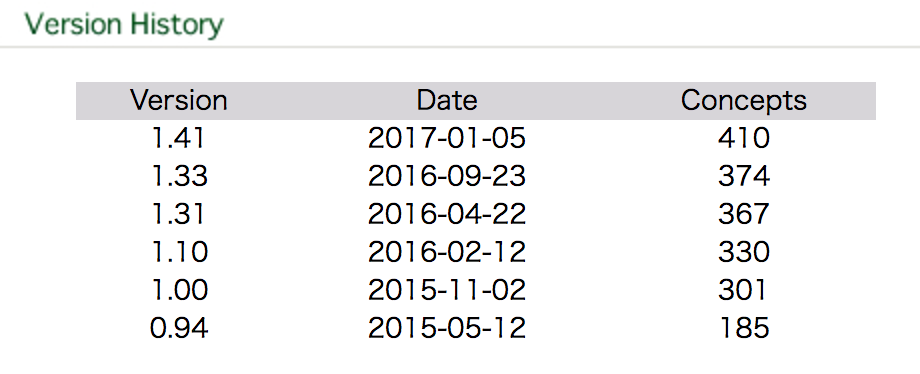 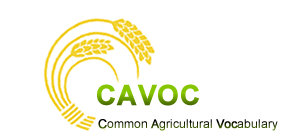 CVO : Crop Vocabulary
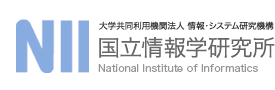 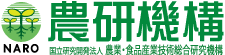 37
[Speaker Notes: Next target of standardization is crop name]
Standardization of crop name
Image of distribution flow of agriculture product, and information flow
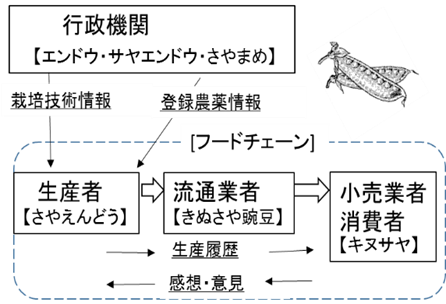 Administrative agencies
[ Pea, Pod pea]
Agricultural chemical use reference
Cultivation technology
--- [Food chain]----
Distributor
Retailers
Farmers
[ Pod pea
    “Kinusaya”]
[ Pod pea]
[ Pod pea
 “Kinusaya”]
Product history
Product review
Information flow
Distribution flow
[Speaker Notes: This figure shows image of information flow, and distribution flow of agriculture product in food chain.
Various kinds of terms are used to describe crop in food chain.
In this example, We use pea, pod pea, pod pea “kinusaya”

To standardize crop name, we have built the Crop Vocabulary; CVO]
CVO (Crop Vocabulary)
・CVO define the crop name with 4 kinds of property and their values
  - 4 kinds of property
      Scientific name, Synonyms, Mature/ Immature, Edible/ Non-edible, Edible part.
CVO
Pea　　
 Synonyms；Garden pea
 Scientific name; Pisum sativum
Mature pea seed
　Synonyms；Pea (mature seed)
   Scientific name; Pisum sativum
   Mature/Immature ;Mature
   Edible part; Seed
【Cultivar list】
　・・・・
Green peas
　Synonyms；
   Scientific name; Pisum sativum
   Mature/Immature ; Immature
   Edible part; Seed
【Cultivar list】
 “Usui”・・・・
Pod Pea　　　　　　　
　Synonyms；
   Scientific name; Pisum sativum
   Mature/Immature ; Immature
   Edible part; Seed, Pod
【Cultivar list】
　“Kinusaya” ・・・
[Speaker Notes: CVO define the crop name with 4 kinds of property and their values
  - 4 kinds of property
      Scientific name, Synonyms, Mature/ Immature, Edible/ Non-edible, Edible part.
CVO link to cultivar list]
CVO (Crop Vocabulary)
CAVOC provides URI for crop names and API based on CVO
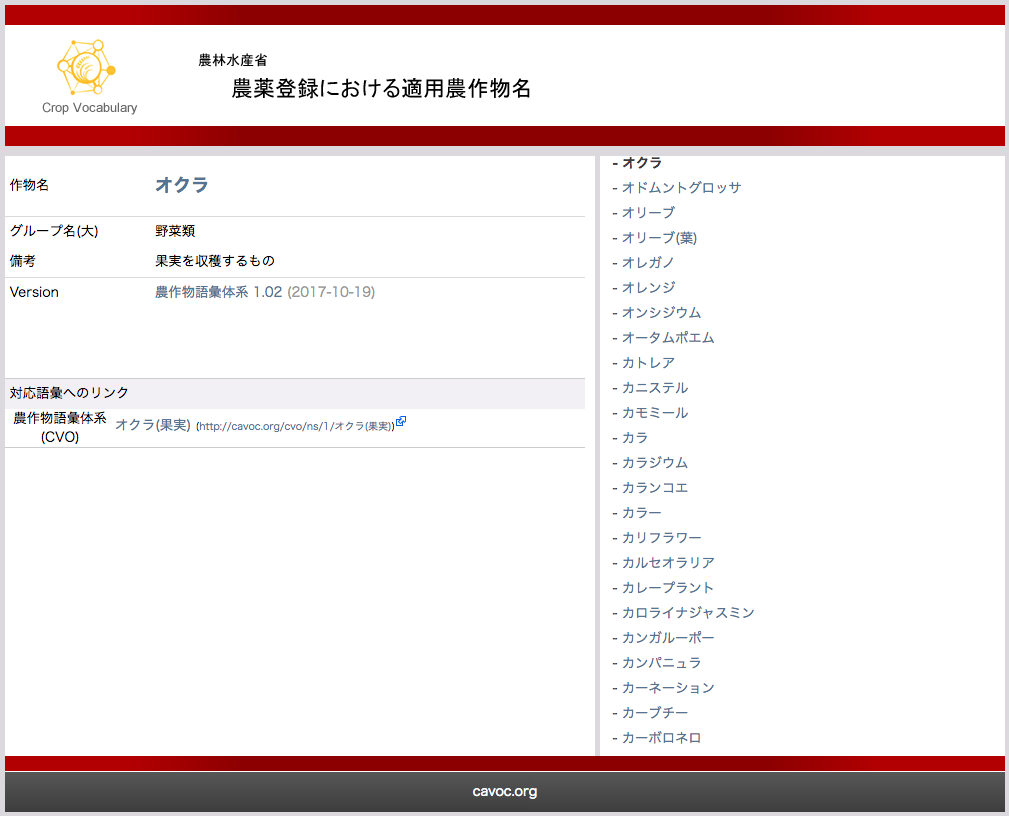 オクラ 
= okra
WIKIPEDIA
NCBI Taxonomy DB
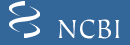 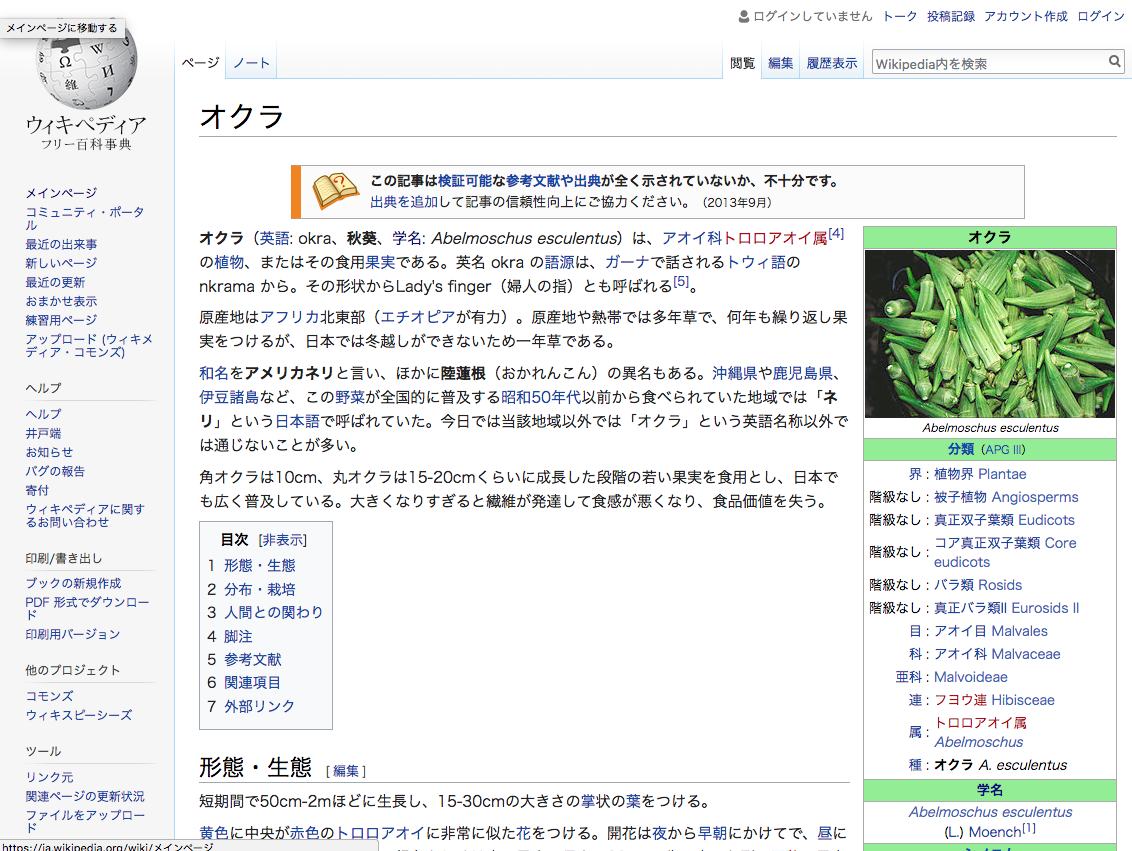 オクラ(果実)
= okra(fruits)
Crop names in Agricultural Chemical Use Reference by Ministry of Agriculture, Forestry and Fisheries, JAPAN)
CVO
id=455045
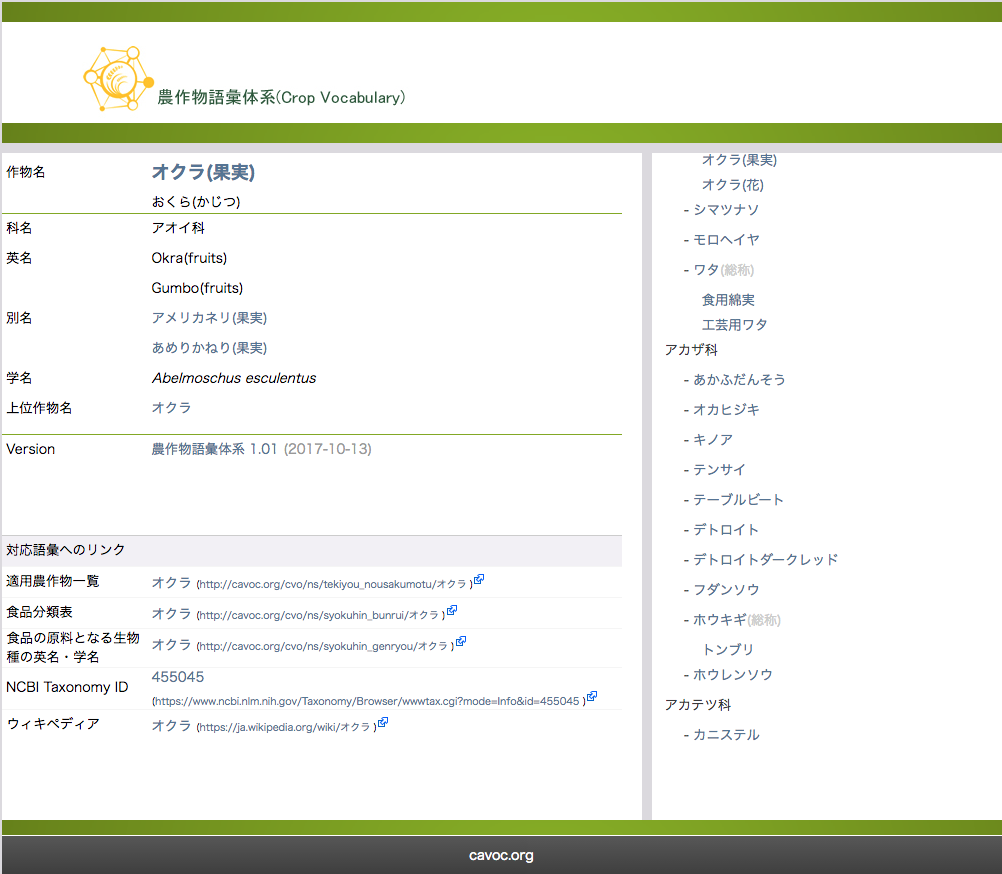 オクラ 
= okra
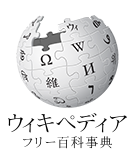 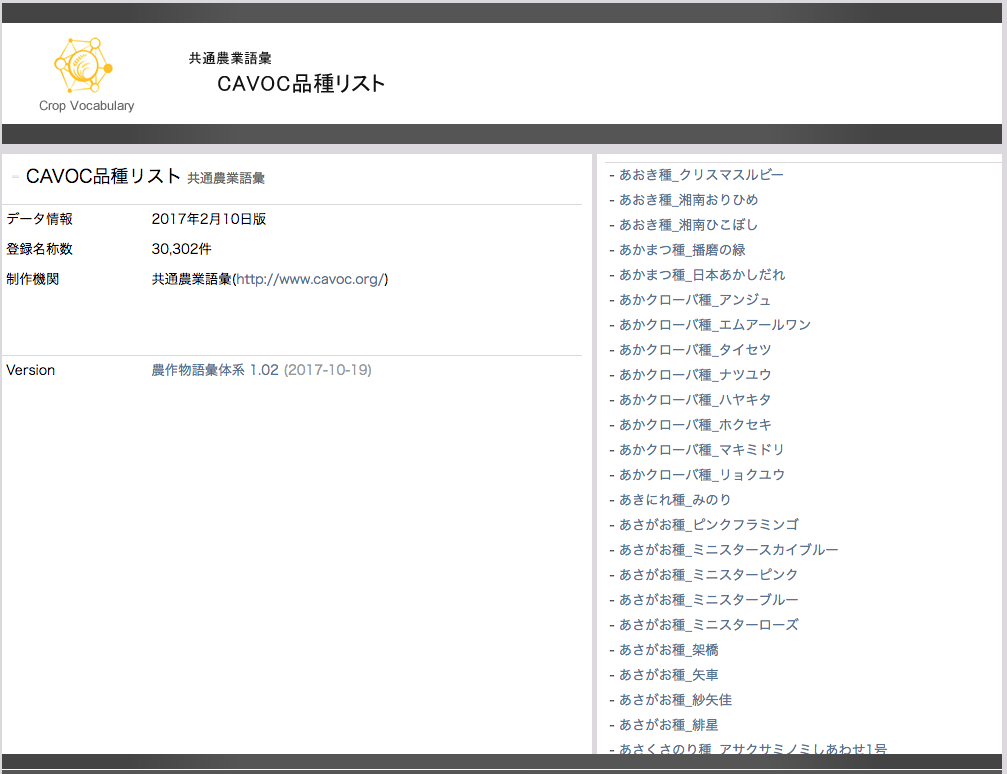 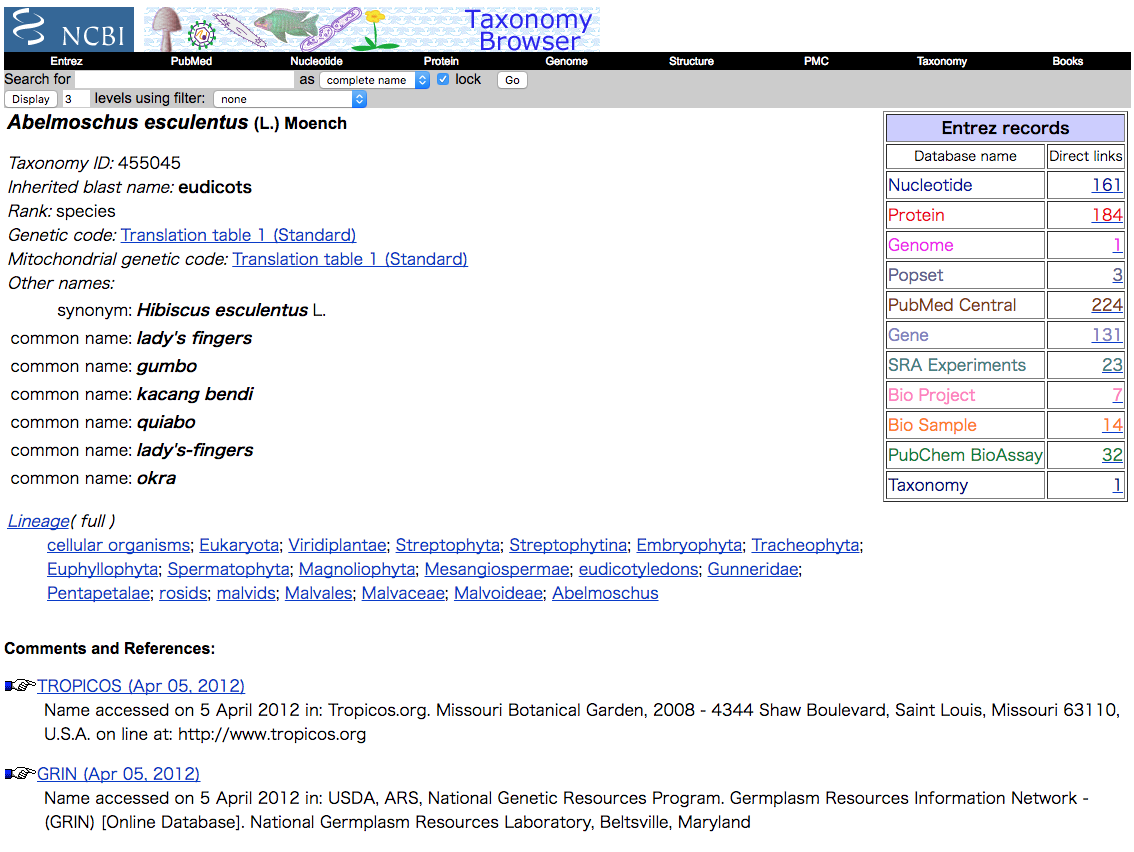 オクラ 
= okra
オクラ 
= okra
WIKIPEDIA
Registered cultivar names
by CAVOC
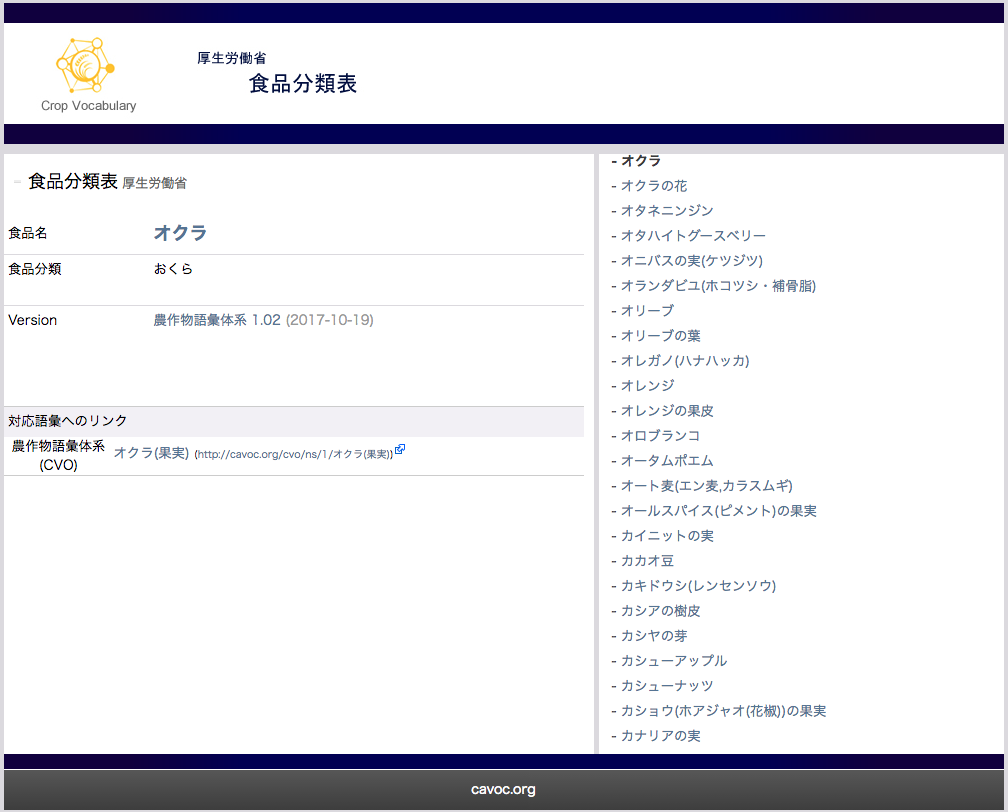 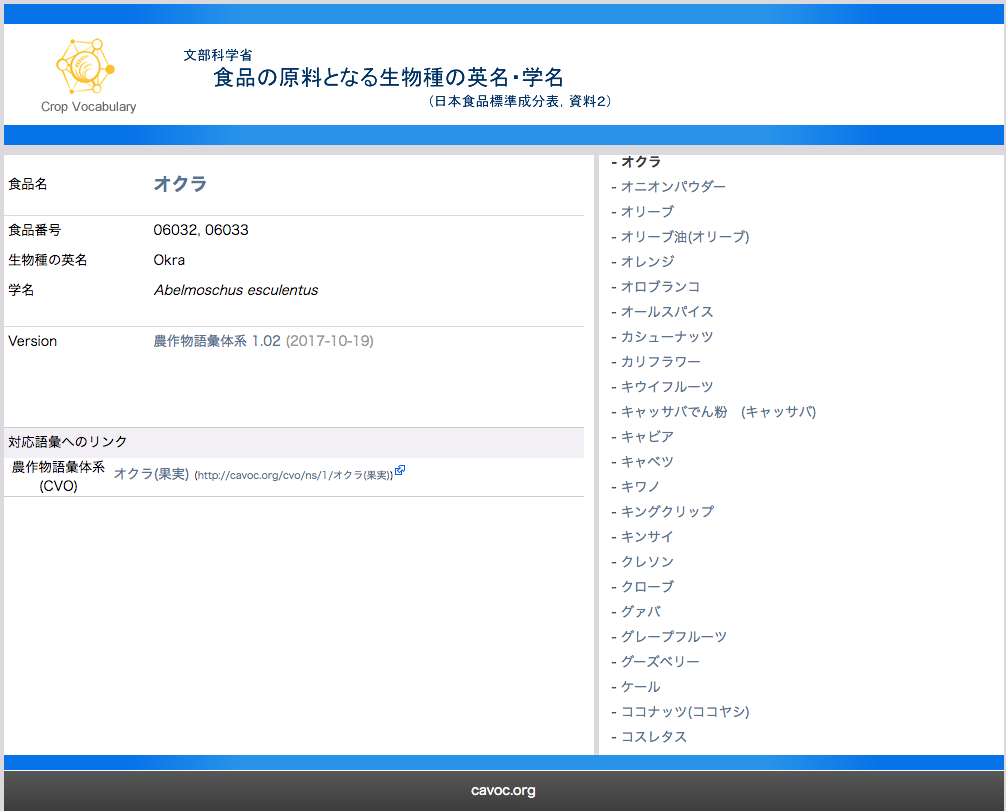 Food names In food composition database by MEXT(Ministry of education, culture, sports, science and technology, JAPAN)
Crop names in Agricultural chemical residue reference by MHLW(Ministry of health, labour and welfare, JAPAN)
URI of Crop Names(CVO)
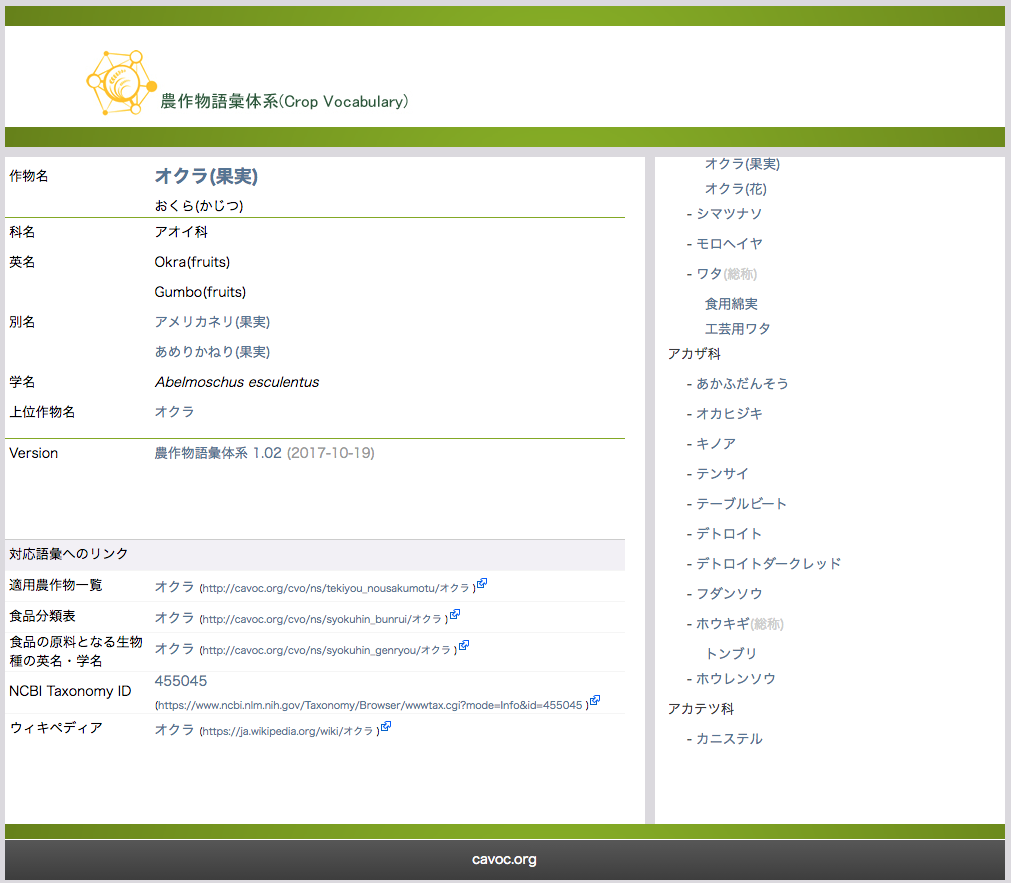 Crop name
List of crop names
Species name
English name
Synonym
Scientific name
Broader concept
Link to URI of ..
Agricultural Chemical Use Reference 
Food names In food composition database
Agricultural chemical residue reference 
Registered cultivar names
NCBI taxonomy Database
WIKIPEDIA
URI of Crop Names(Crop names in Agricultural Chemical Use Reference )
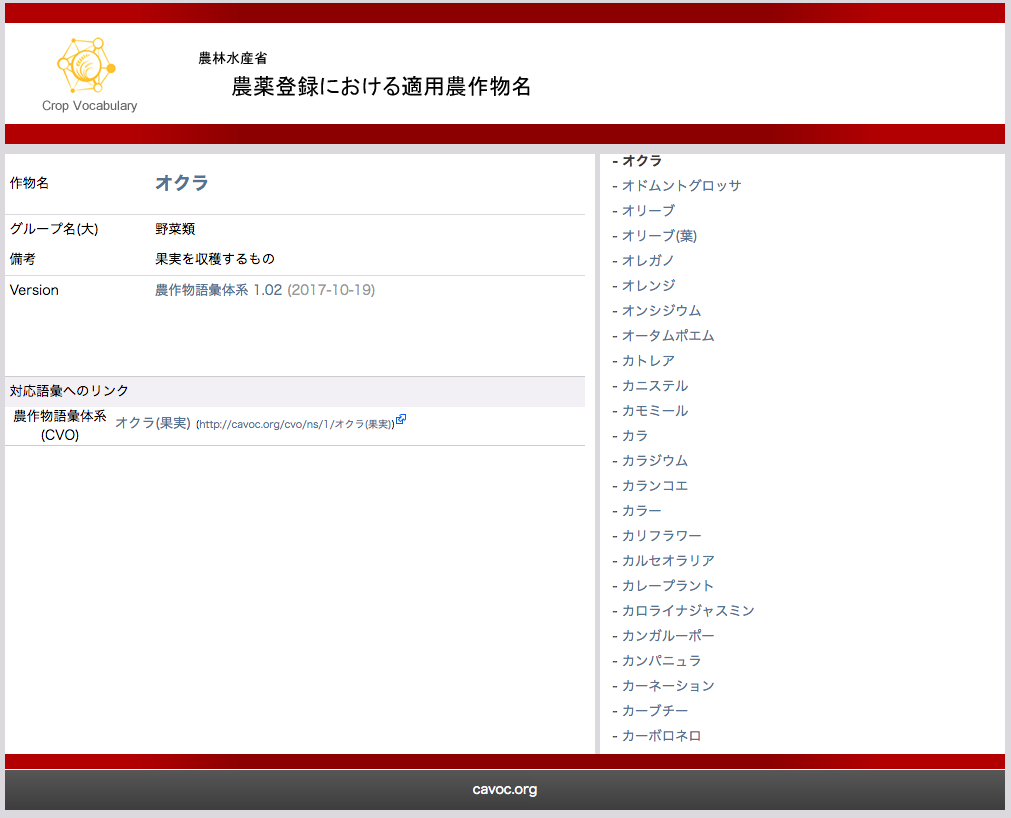 Crop name
List of crop names
Class name
Property values
Link to URI of CVO
API based on CVO
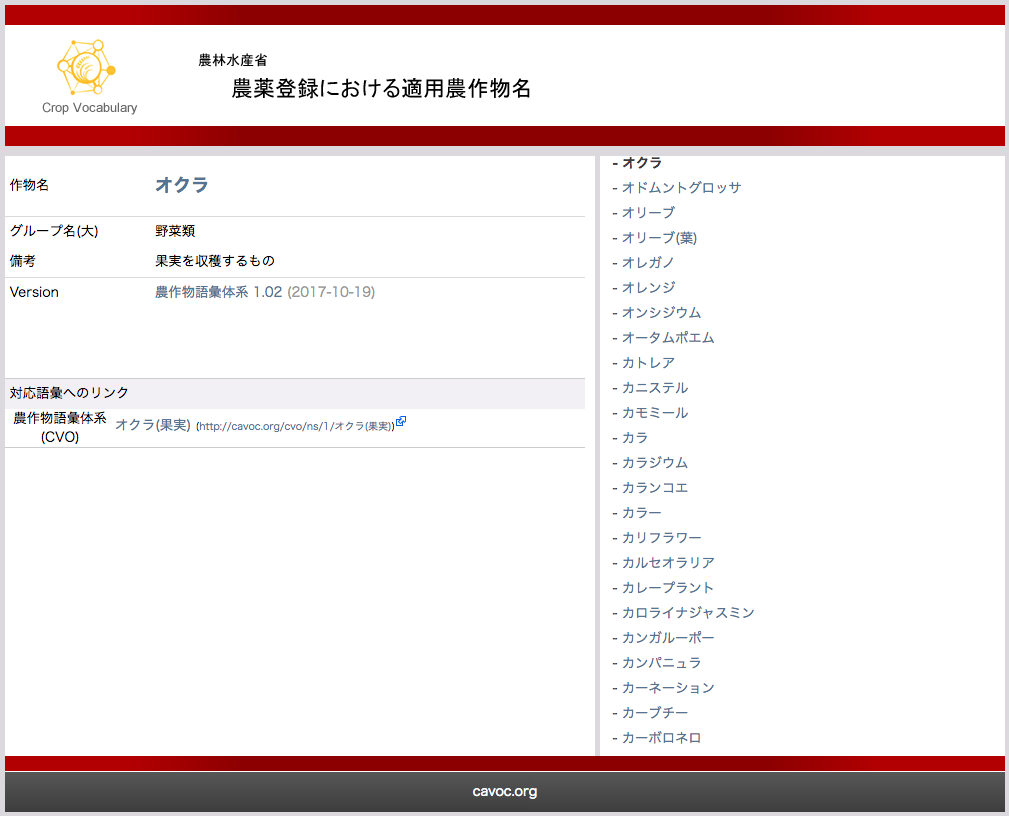 Crop names in Agricultural Chemical Use Reference 
has crop name, class name and property value.
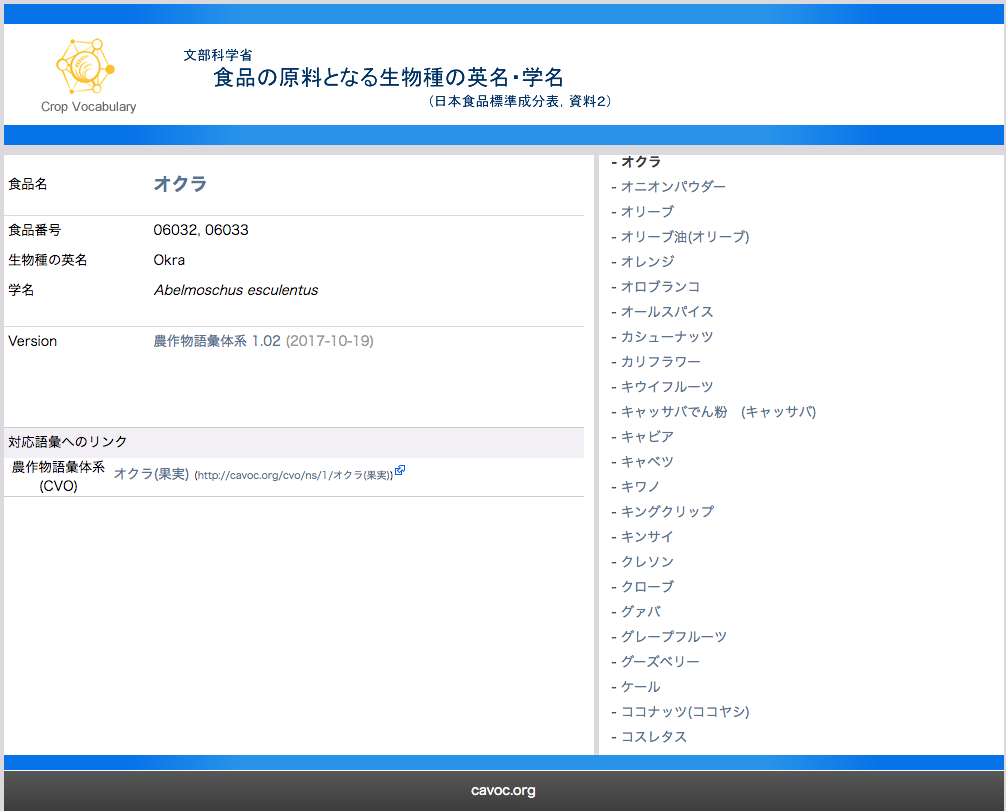 Food names In food composition database 
has food name, food number, English name and scientific name.
http://cavoc.org/cvo/api/CVO_TekiyounousakumotuToCVO.php?term=いちょう(種子)
Input : crop name  in Agricultural Chemical Use Reference.
Output :  English name and Scientific name
Crop name : ギンナン
Link to : 
イチョウ(種子)
ぎんなん(イチョウ)
CVO
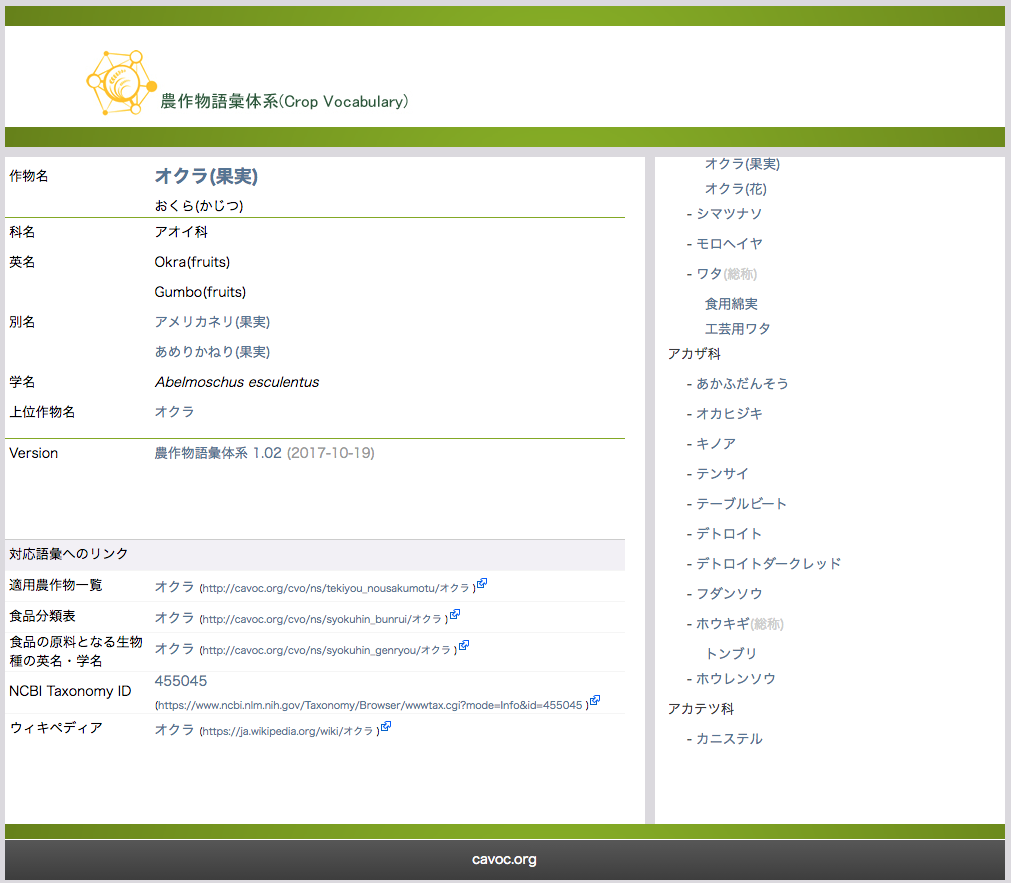 Food name : ぎんなん(イチョウ)
Food number : 05008,05009
English name : Ginkgo
Scientific name : Ginkgo biloba
Crop name : イチョウ(種子)
Class name : 果樹類
Property value :
       種子を収穫するもの
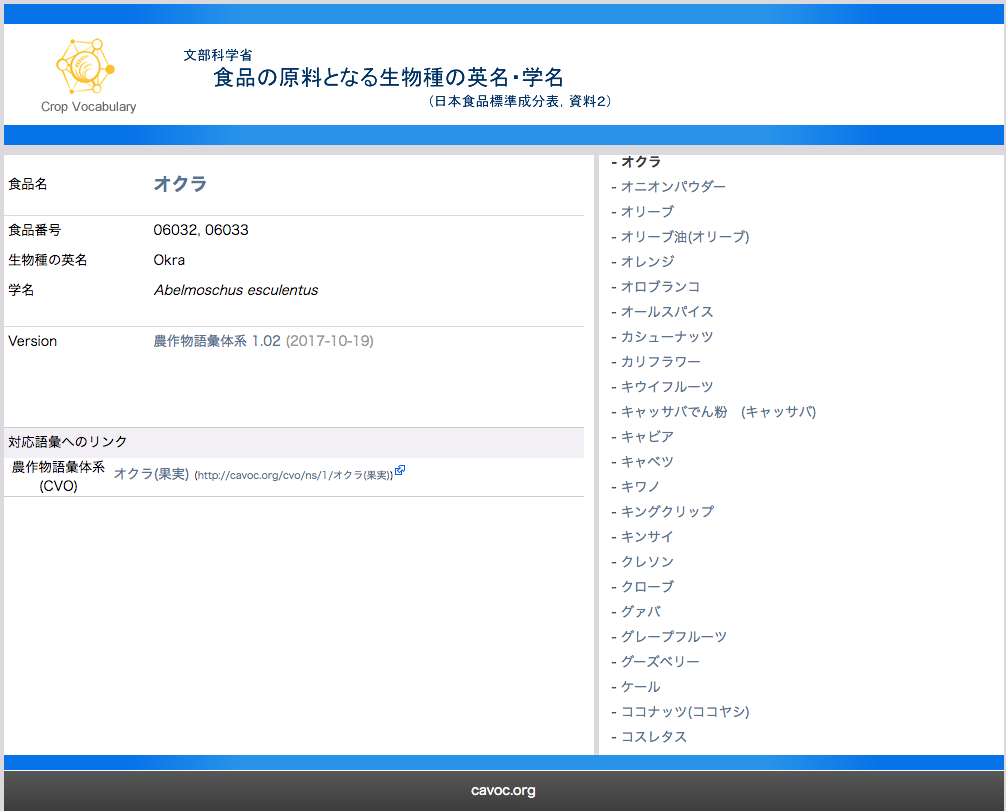 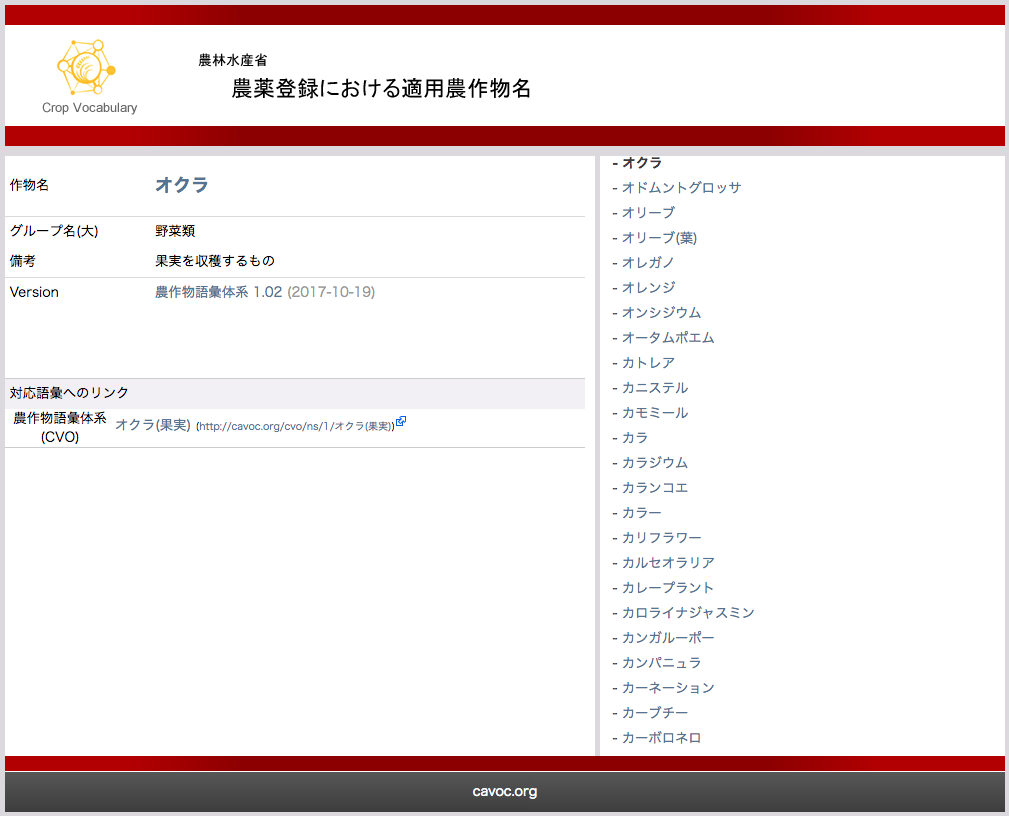 Food names In food composition database
Crop names in Agricultural Chemical Use Reference
How to build CVO
CVO is built by referring many existing data sources like standards in food industry and agricultural chemical industry.
Crop names in Agricultural Chemical Use Reference by MAFF (Ministry of Agriculture, Forestry and Fisheries, JAPAN)
Food names In food composition database by MEXT(Ministry of education, culture, sports, science and technology, JAPAN)
CVO
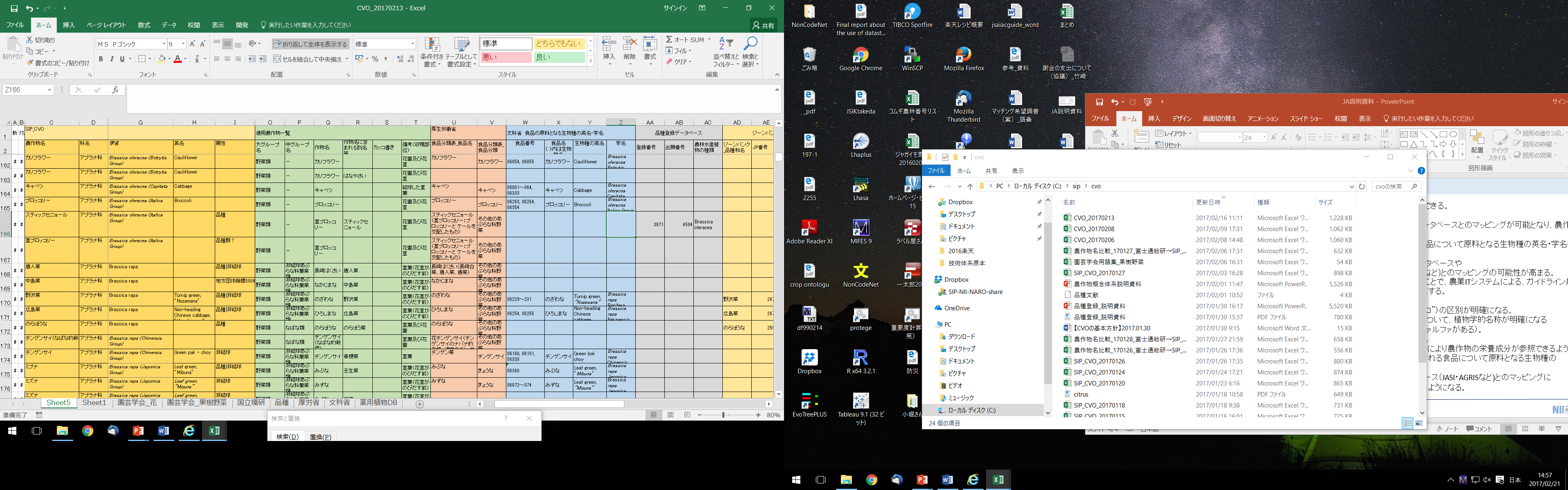 Registered cultivar names
by CAVOC
Crop names in Agricultural chemical residue reference by MHLW(Ministry of health, labour and welfare, JAPAN)
44
[Speaker Notes: CVO has links to other standards in food industry, agricultural chemical industry.]
Data-driven
MAFF
Encourage varieties
Food 
classifi
-cation
Crop names for
agricultural chemicals
Guideline name (2017)
Guideline name (2016)
Household budget survey
Crop statistics
Vegetable Code
CVO
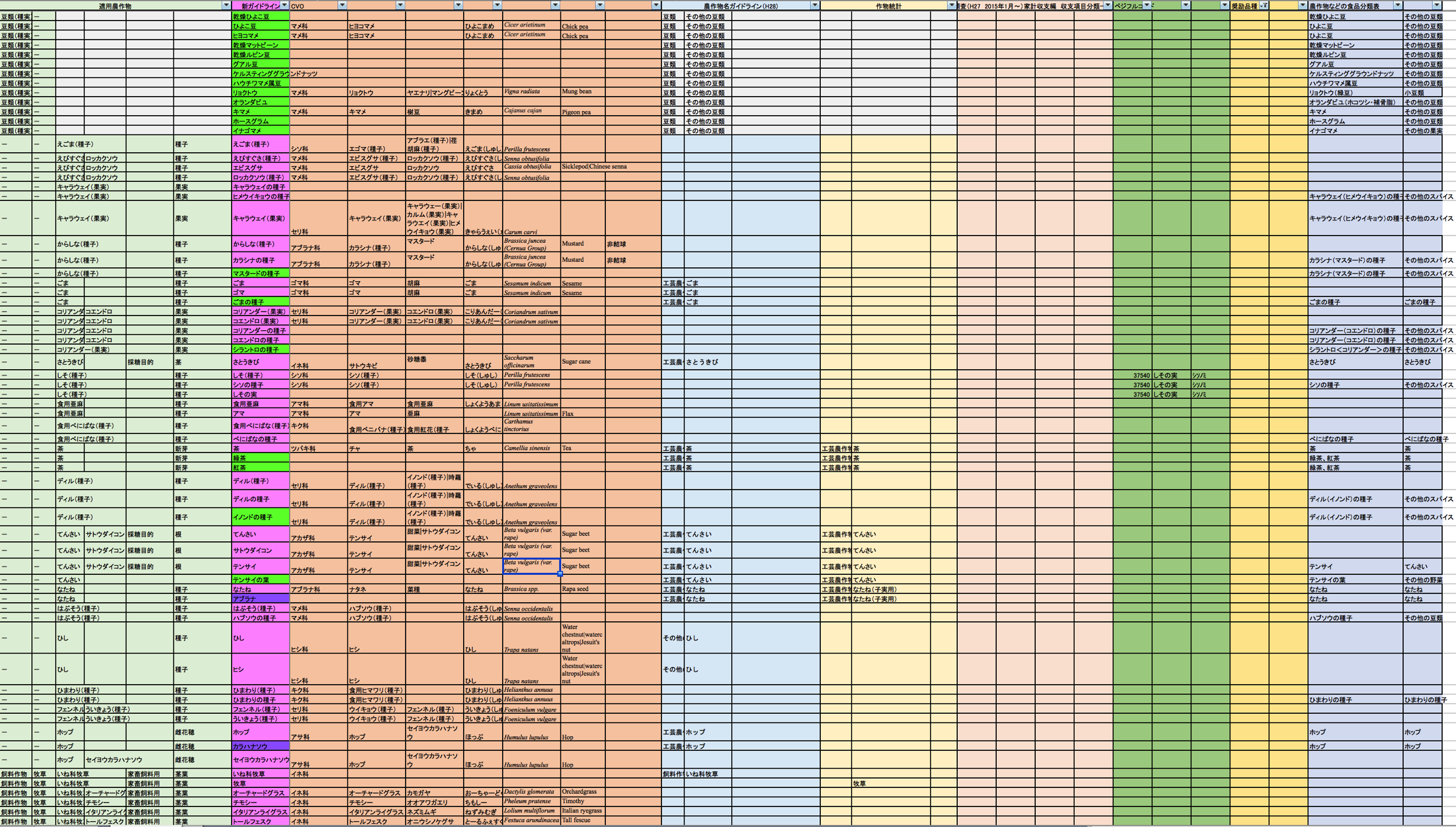 What we’ve learnt
Survey and critics of existing vocabularies
Understanding of pros and cons
Fix the target
Data-driven approach
Avoid too abstract discussion
Small group of knowledgeable persons of two sides (domain and informatics)
Constructive discussion
Make the core then extend it
Introduction of AI experts
Introduction of more domain experts
Communication is important
Conclusion
There are no gold way to build ontologies. We adopt the bottom-up and minimum commitment approach. It requires time and effort. We believe that it is successful at least to build AAO and CVO.
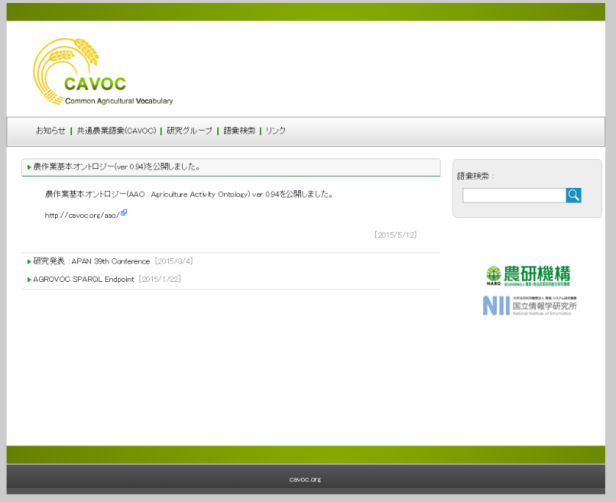 Common Agricultural VOCabulary
http://cavoc.org/
Agriculture Activity Ontology (AAO)
http://cavoc.org/aao/
Crop Vocabulary (CVO)
http://cavoc.org/cvo/